ADRA UKRAINE
Humanitarian Response
January, 2024
Facts of Ukraine
Population of Ukraine - 41 Mio people
The biggest country in Europe(603К sq m, more than Lebanon in 60 times)
Zaporizka nuclear station (ZAES)
the biggest in Europe (3d in the world in terms of capacity)
In the 5 top exporters of grains in the world(sunflower oil - 1st place, corn - 2nd)
Result of the hostilities in the residential area
City of Bakhmut
2023
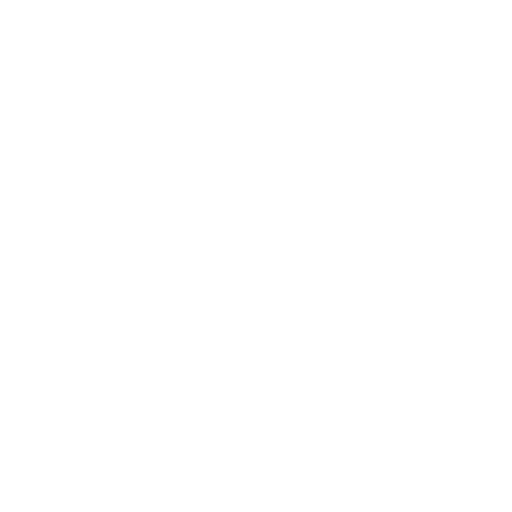 Missile attacks Kiev 07/02/24
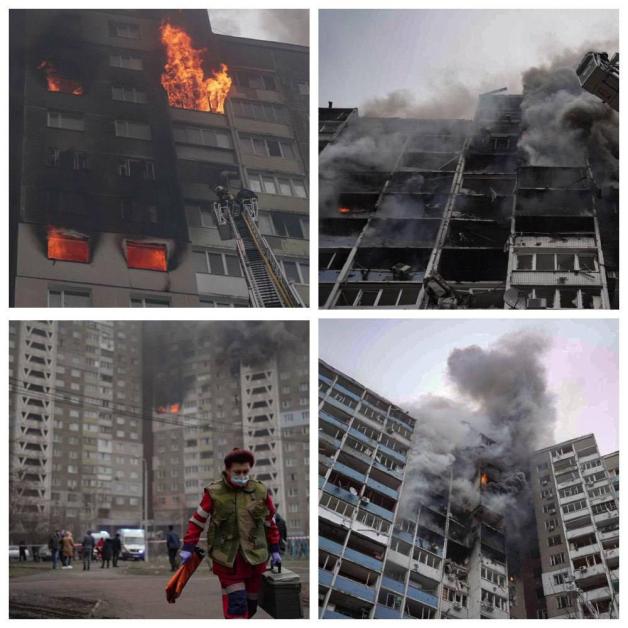 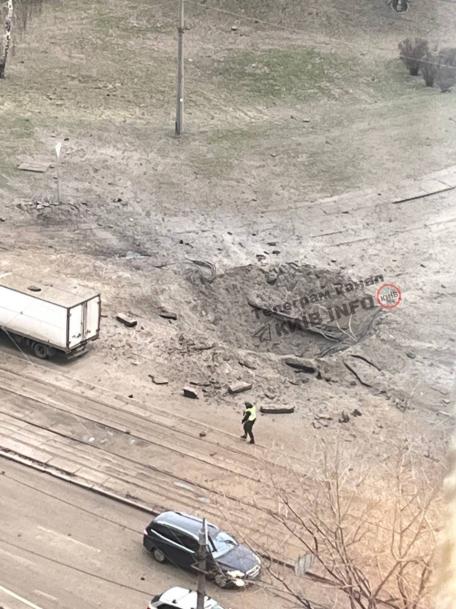 Missile attacks Kharkiv
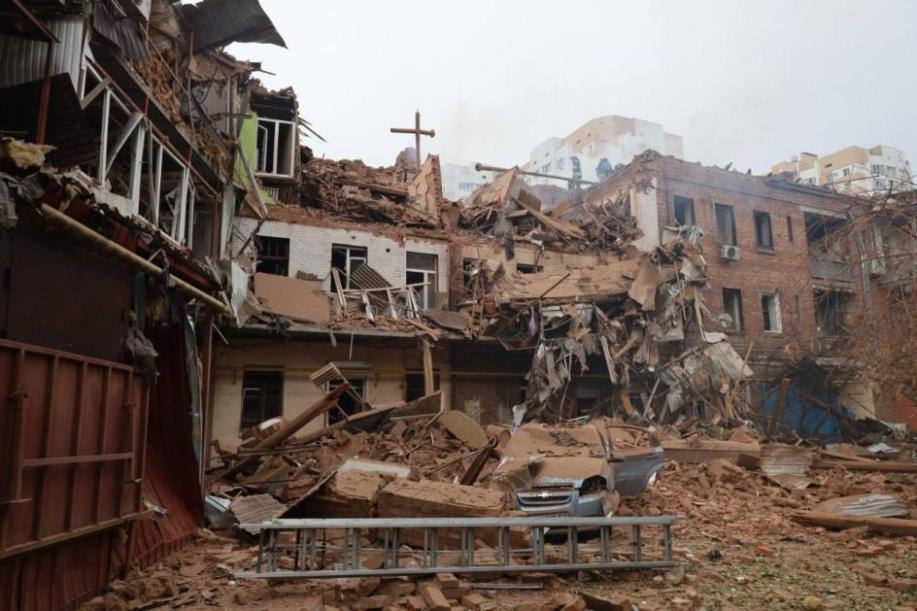 Missile attacks Kharkiv
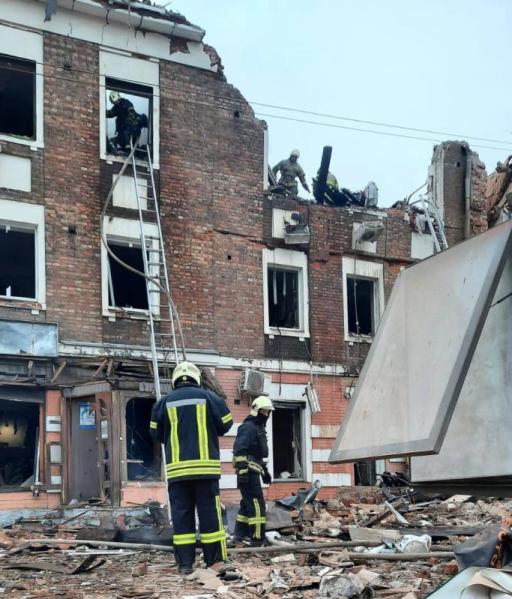 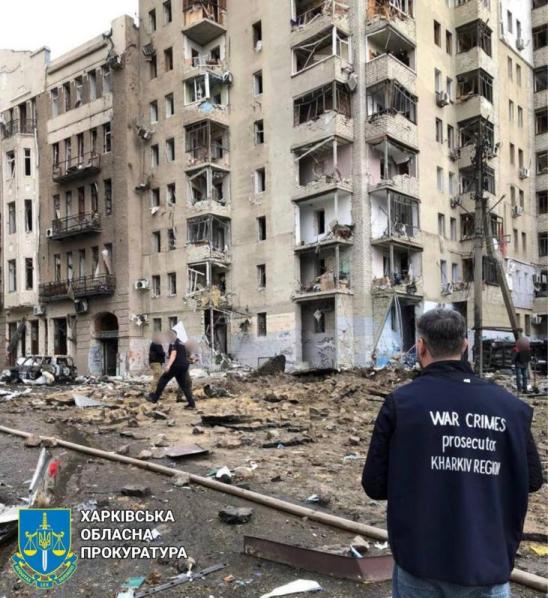 Missile attacks Kharkiv
Missile attacks Kharkiv
Scale of the war in Ukraine
The biggest war conflict in the world since World war 2
The biggest front line of 1 500 km (in the world since World War 2)
16 000 firings on the Ukrainian territory (rocket, drones etc.): 97% - civil objects 
32 189 air alarms 
5 mln refugees
8 mln IDP’s 
9 088 killed civilians (500 children), 15 000 injured (only government-controlled areas)
ZAES mined 
Kakhovka Dam attack - ecocide (40 towns destroyed, 28 000 fish died) 
148 000 sq km of occupied territory (approx. territory of Bangladesh) 
263 000 killed soldiers only from one side(in Afghanistan and Iraq for 20 years – 6 900; in Vietnam – 58 281)
34,000 total combat losses from one side (4 700 tanks, 315 airplanes, 316 helicopters)
40 000 sq km retaken (it’s more than some countries - Belgium 32 545 sq km)
[Speaker Notes: Масштаб войны в Украине

Крупнейший военный конфликт в мире со времен Второй мировой войны.
Самая большая линия фронта протяженностью 1 500 км (в мире со времен Второй мировой войны)
16 000 обстрелов на территории Украины (ракеты, дроны и т.д.): 97% - гражданские объекты
32 189 воздушных сигнализаций
5 миллионов беженцев
8 миллионов вынужденных переселенцев
9 088 убитых мирных жителей (500 детей), 15 000 раненых (только подконтрольные правительству территории)
ЗАЭС добыл
Атака Каховской плотины - экоцид (разрушено 40 городов, погибло 28 000 рыб)
148 000 кв.км оккупированной территории (ок. территория Бангладеш)
263 000 убитых солдат только с одной стороны (в Афганистане и Ираке за 20 лет – 6 900; во Вьетнаме – 58 281)
Общие боевые потери с одной стороны 34 000 (4 700 танков, 315 самолетов, 316 вертолетов)
Отвоевано 40 000 кв.км (больше, чем в некоторых странах - Бельгия 32 545 кв.км)]
Scale of the war in UkraineStatistical information
ADRA UKRAINE
Emergency Response (2022 – 2023)
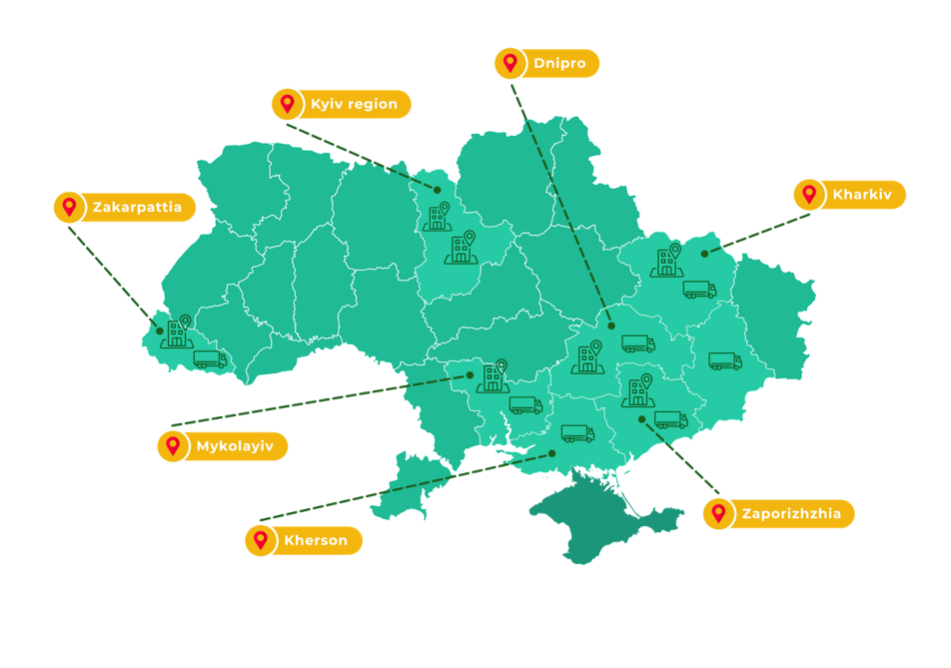 ADRA Offices & Warehouses
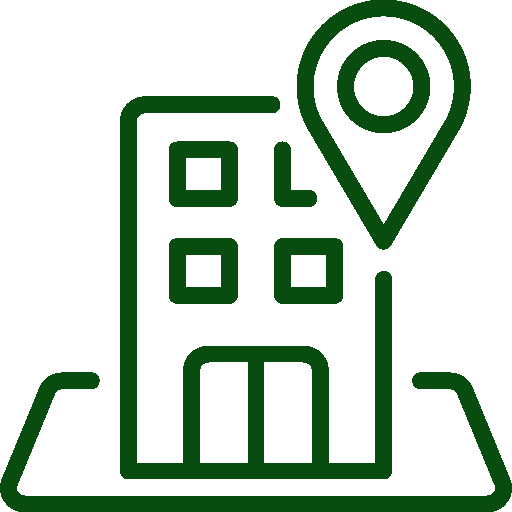 Offices
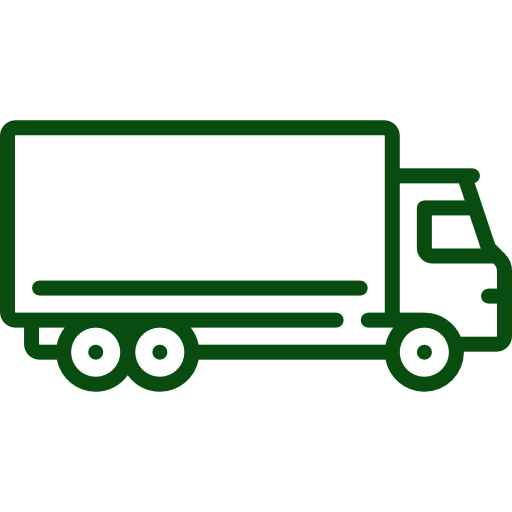 Warehouses
[Speaker Notes: ADRA Ukraine has 325 employees and ~300 volunteers.]
People reached with humanitarian assistancefrom 02.2022-01.2024 by sector
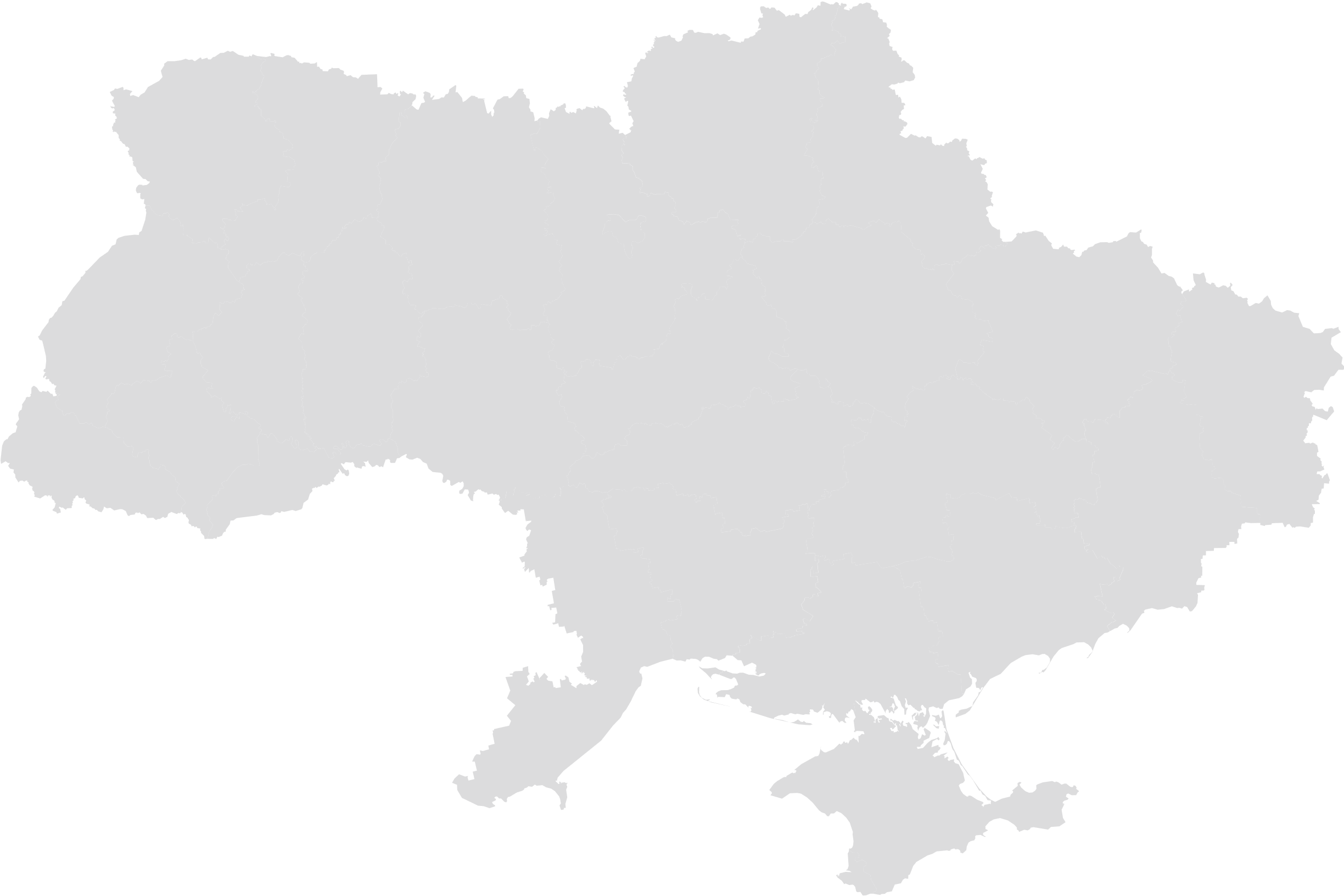 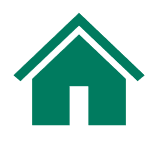 Shelter
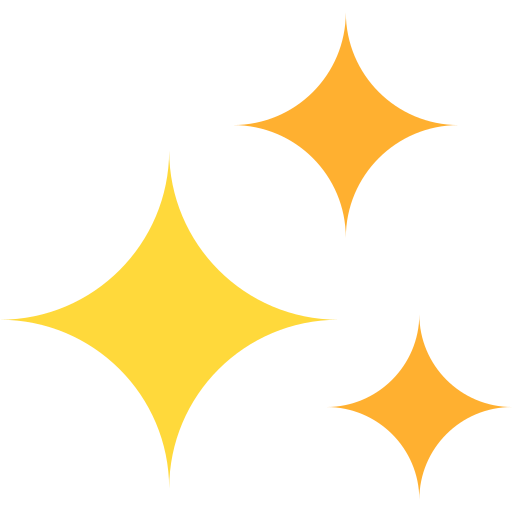 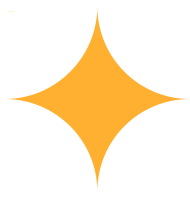 1 050 housings restorations (Light & Medium repairs) for 3 722 beneficiaries
629 construction materials vouchers were distributed in the amount of $674K
Solid fuel was distributed to 771 households and 3 big shelters
Heating systems were installed in 28 shelters
Shelter
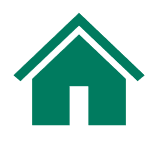 The total number of beneficiaries by projects
Shelter
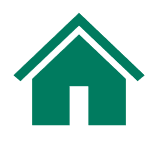 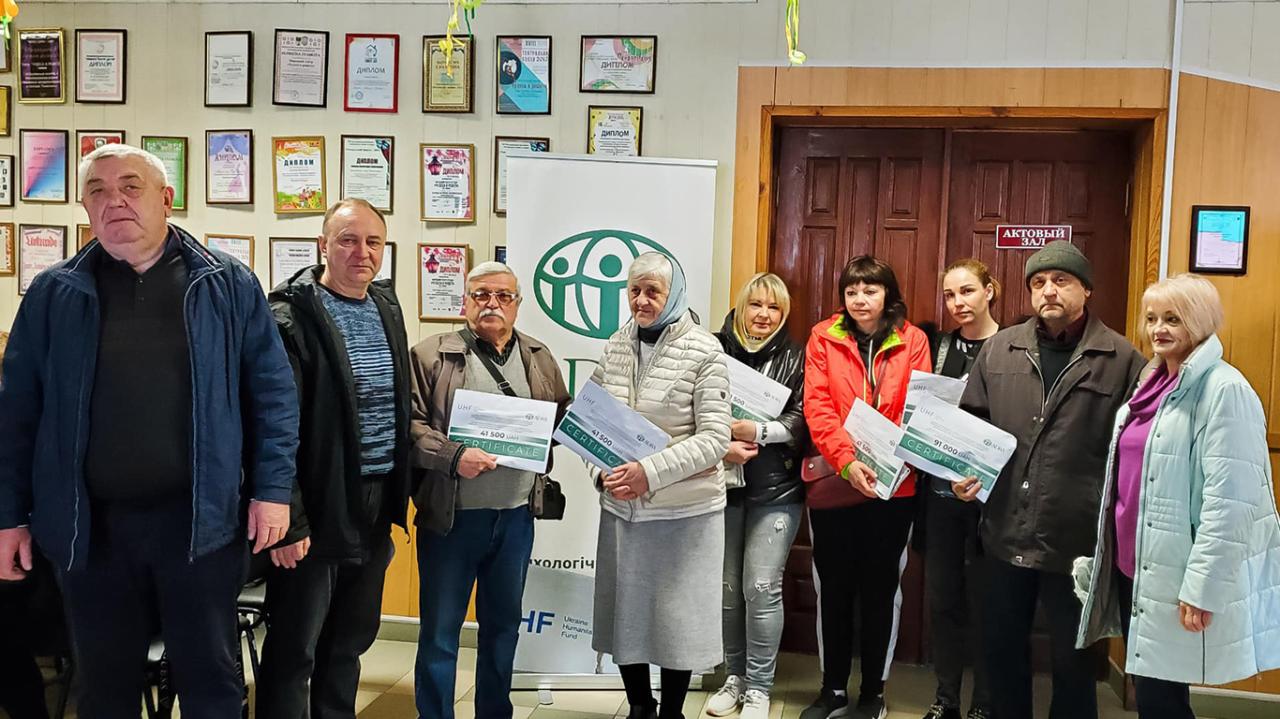 Shelter
Distribution of vouchers for house repairing
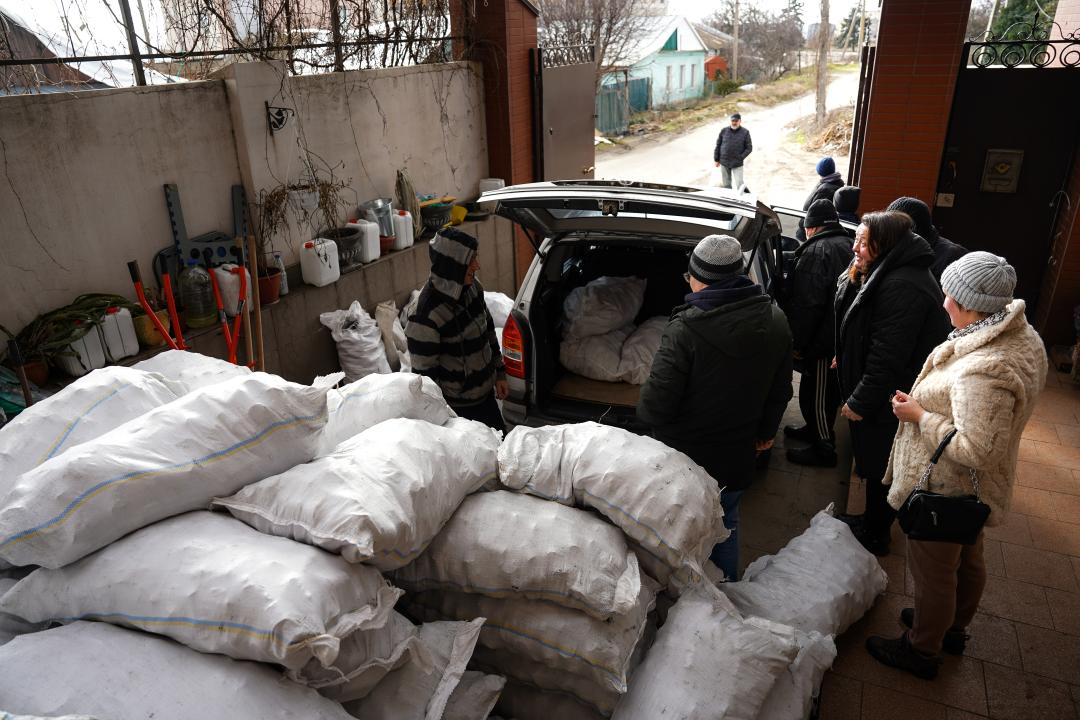 Shelter
Distribution of solid fuel
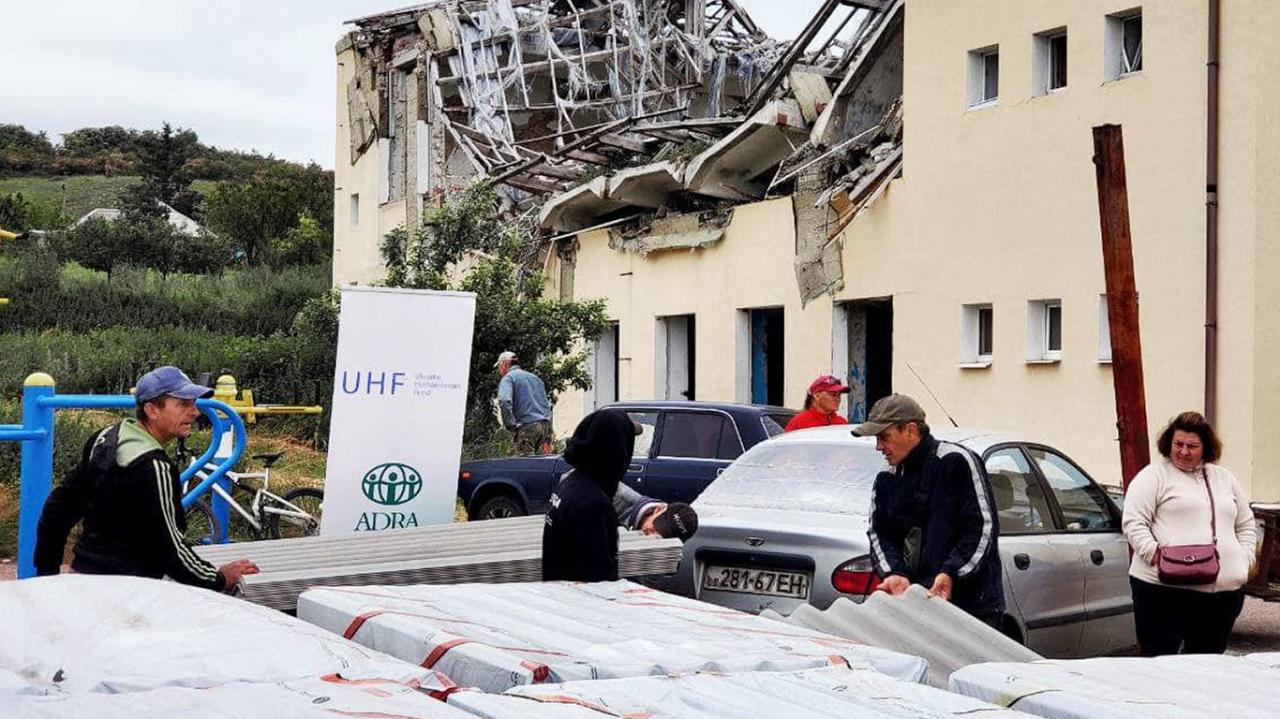 Shelter
Distribution of building materials
NFIs (non food assistance)
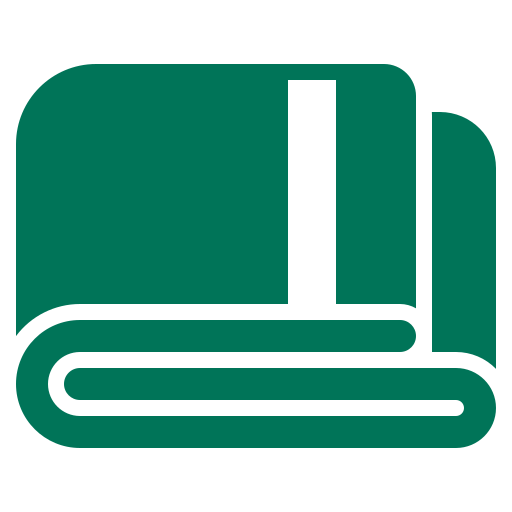 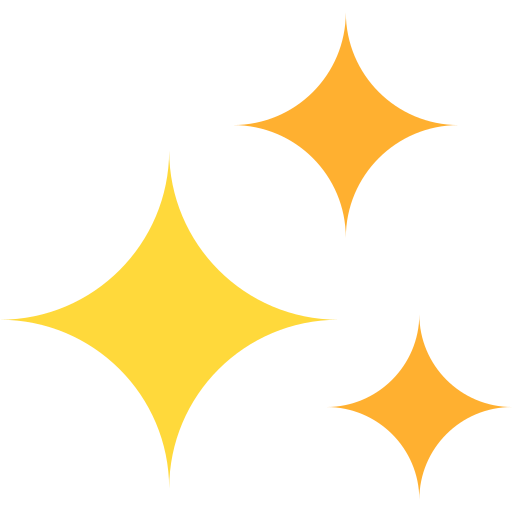 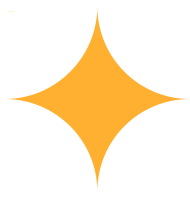 We are successfully distributed:
Winterization kits for 5 186 beneficiaries
Shoes & clothing for 4 770 beneficiaries
Generators in total amount of 170 pcs.
NFIs
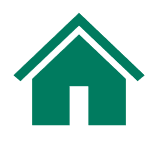 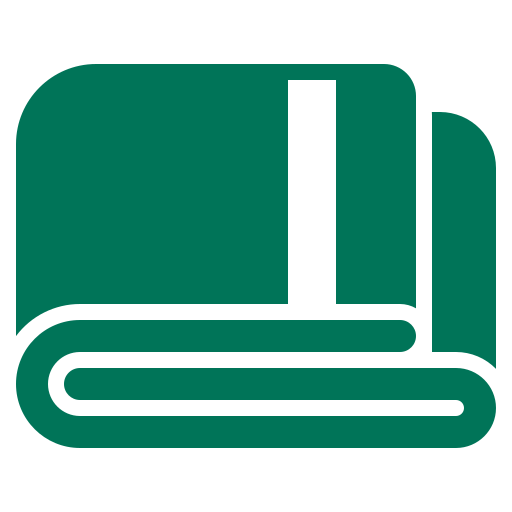 The total number of total distributed generators amount
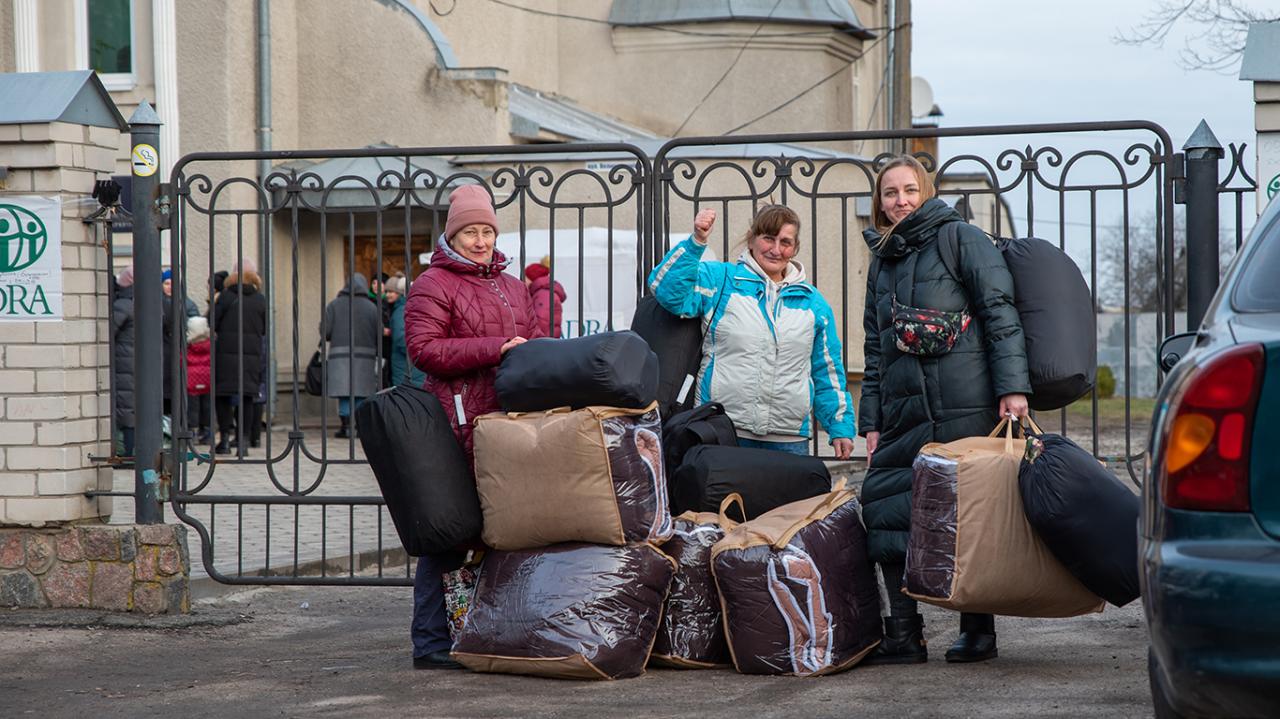 NFIs
Distribution of winterization kits
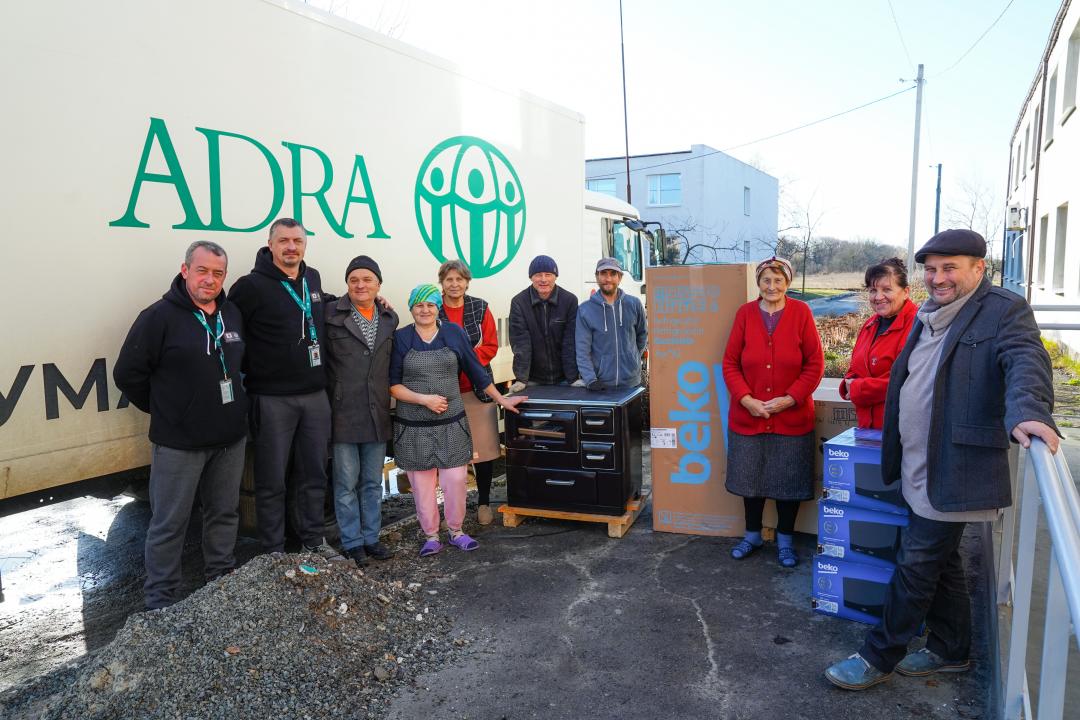 NFIs
Distribution of equipment
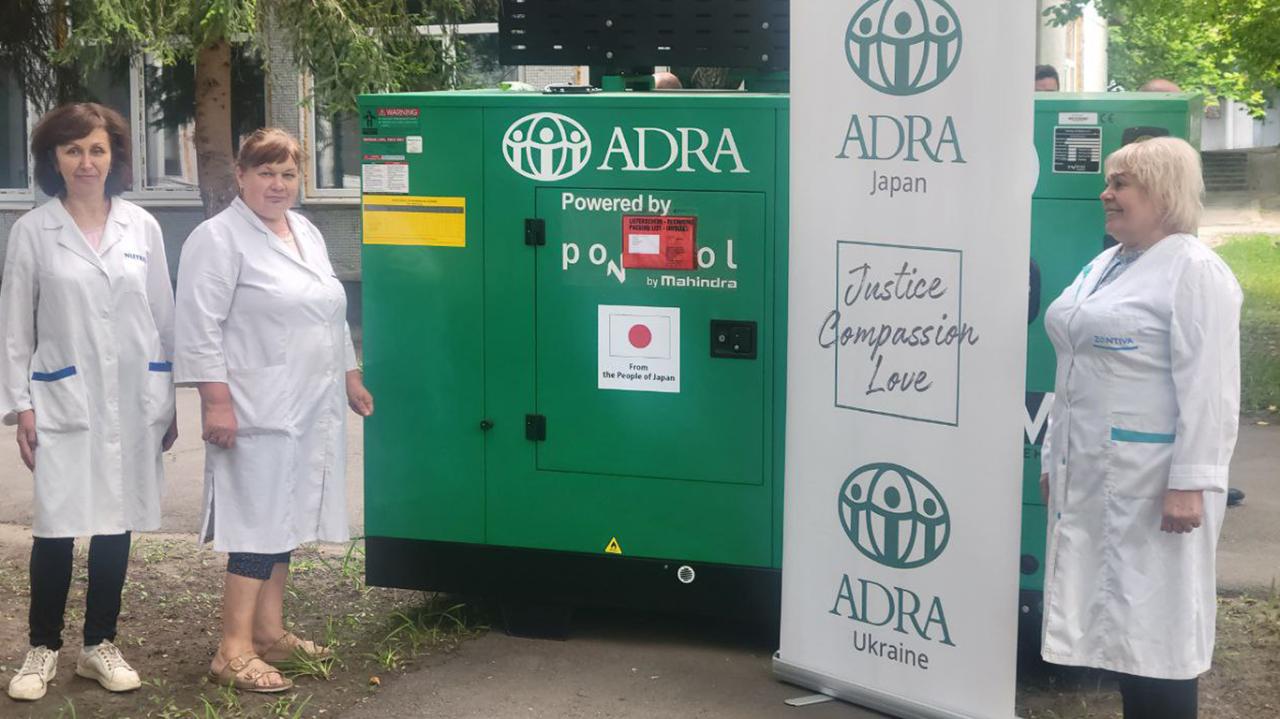 NFIs
Distribution of generators to medical institution
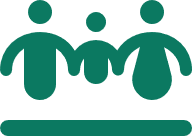 Protection
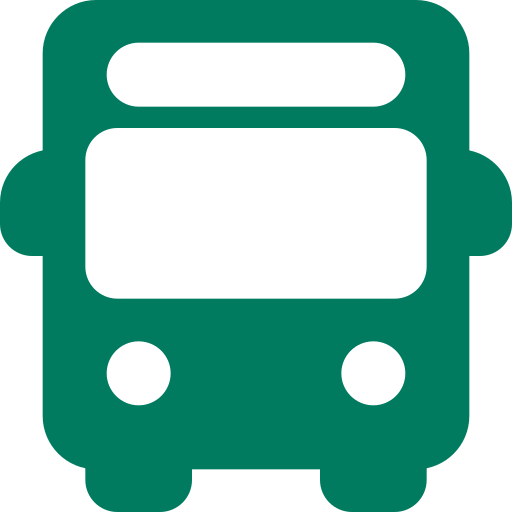 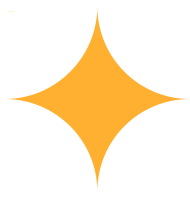 53 883 beneficiaries used ADRA social transport
41 896 beneficiaries were evacuated from front lines
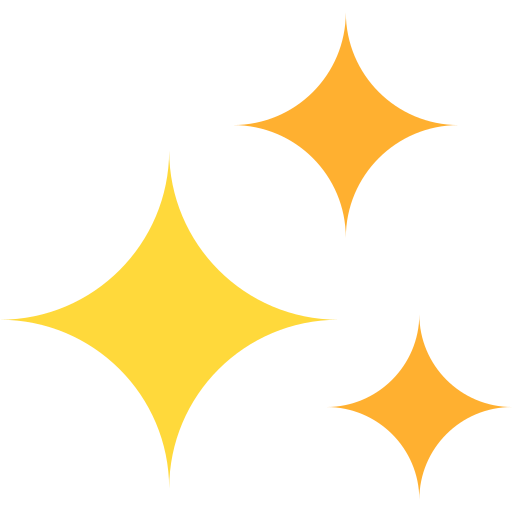 70 396 beneficiaries are living in the shelters supported by ADRA
Protection
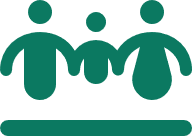 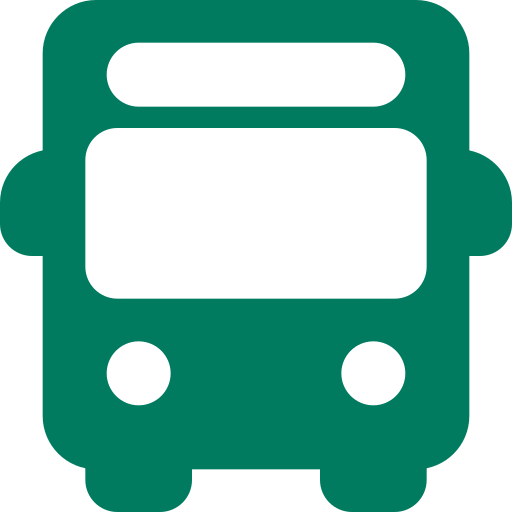 The total number of beneficiaries by projects
Protection
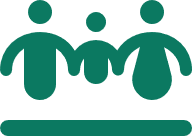 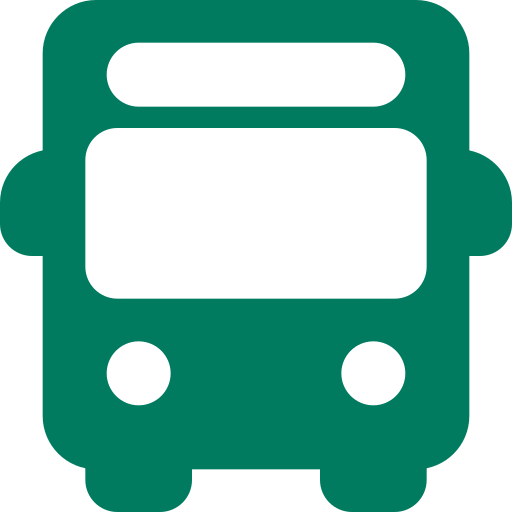 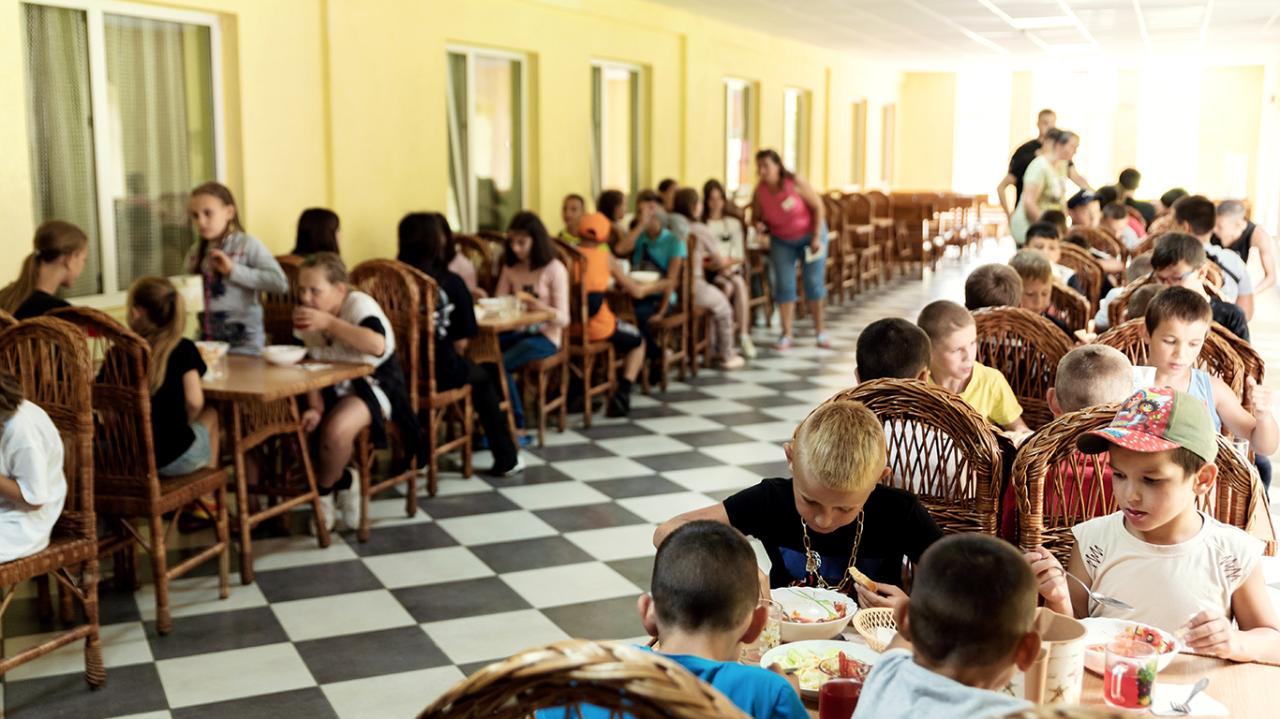 Protection
Children having lunch in a protection center
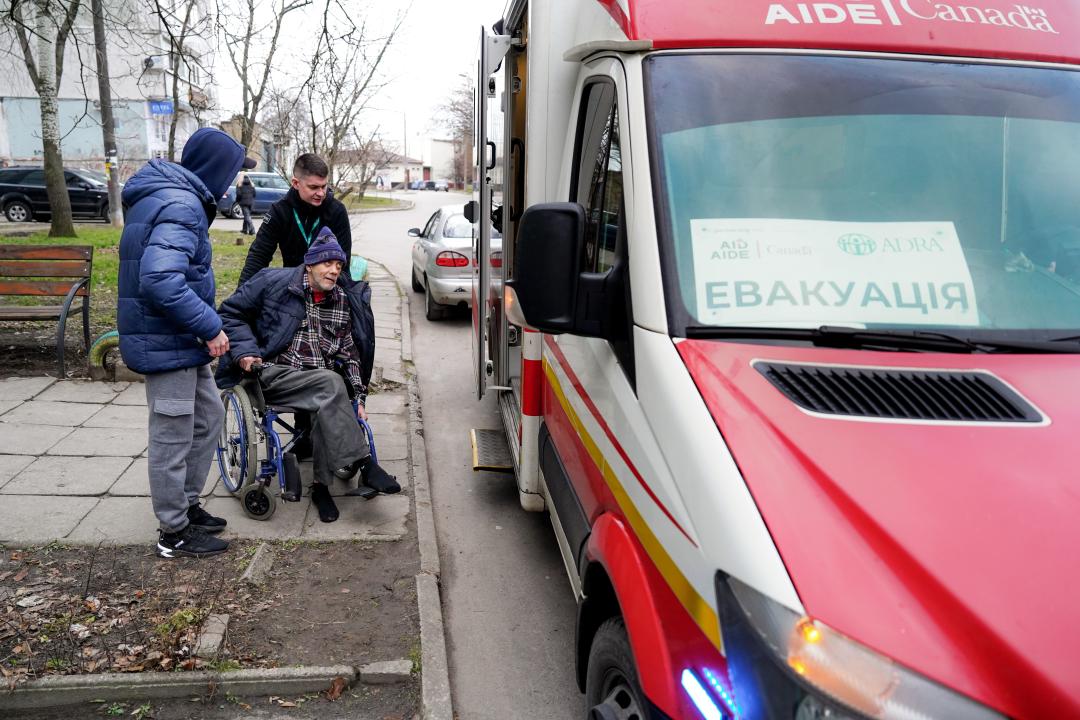 Protection
Evacuation of immobile people
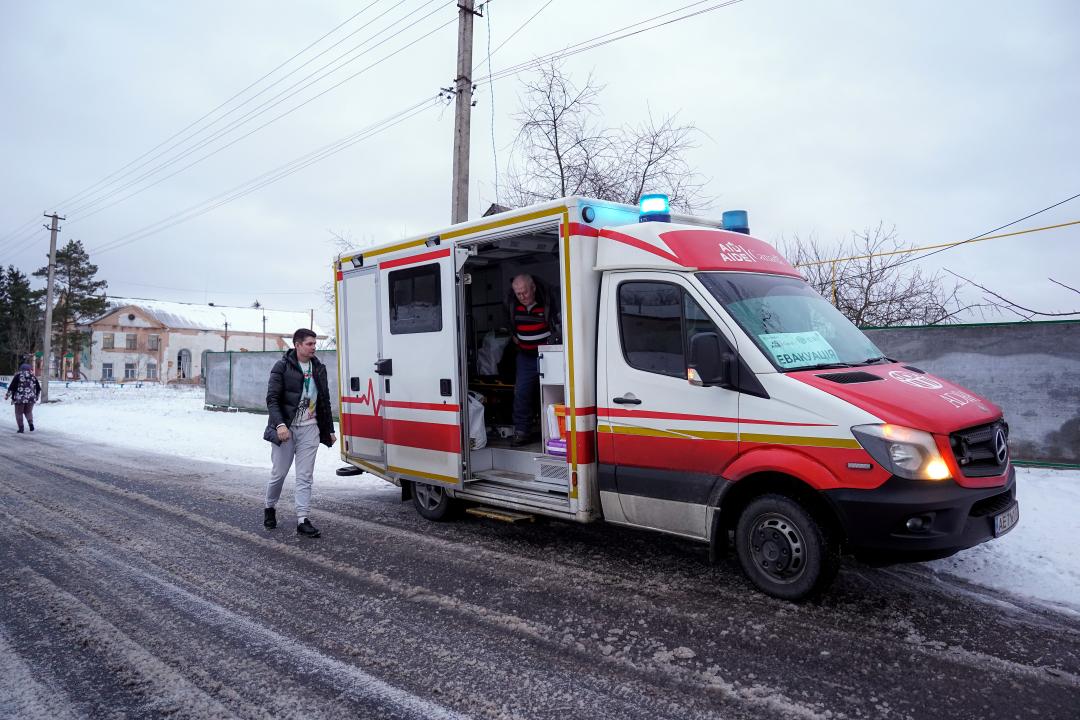 Protection
Evacuation
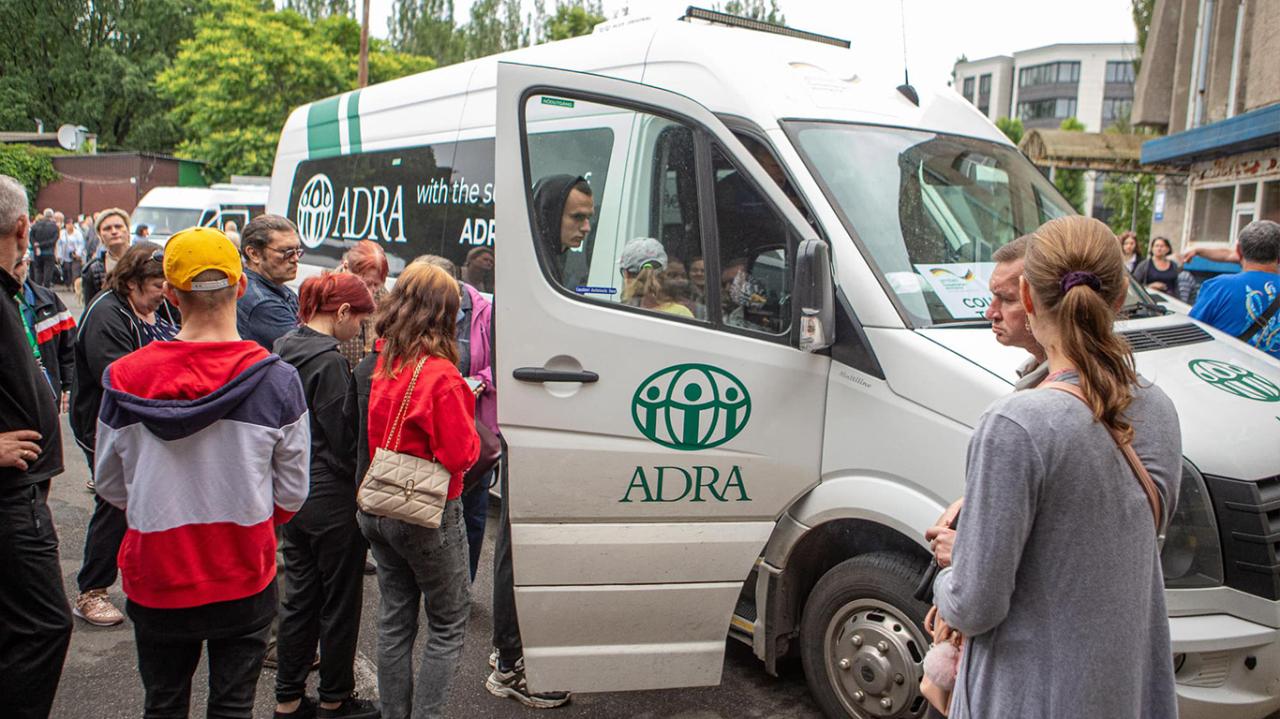 Protection
Social transportation
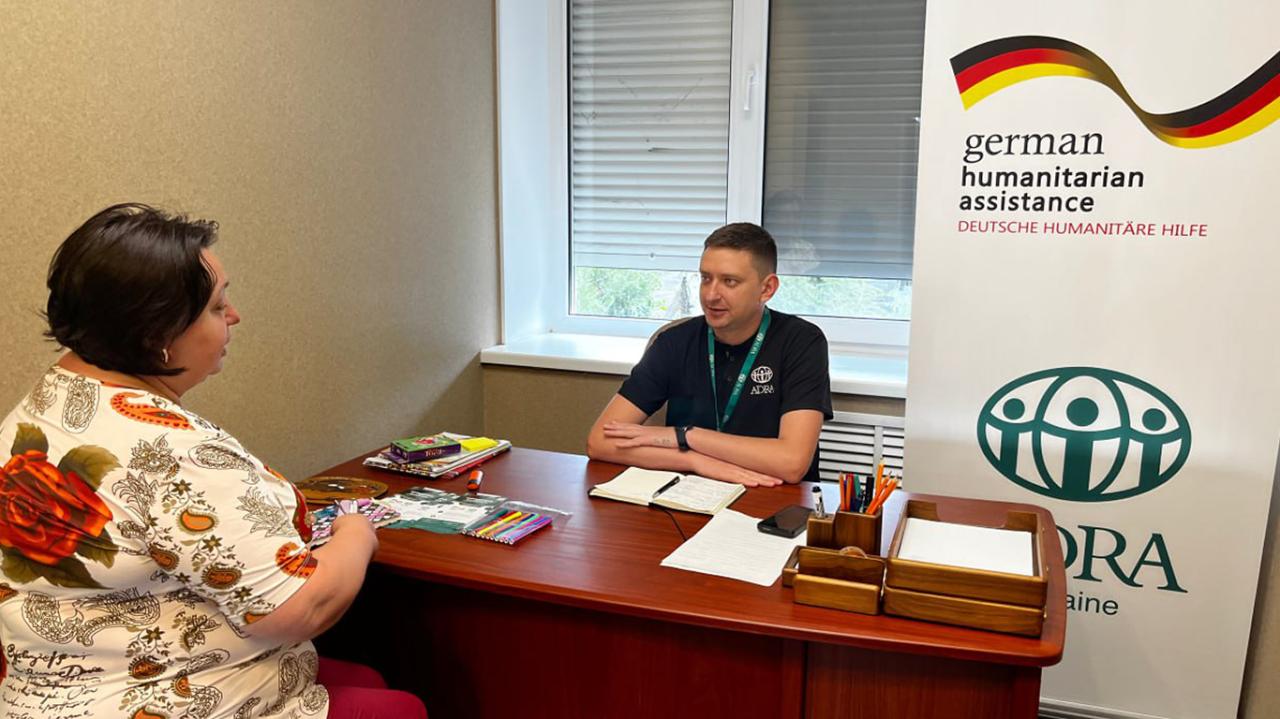 Protection
Legal assistance for IDPs
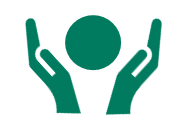 PSS (psychosocial support)
28 148 people
have received the psychosocial support
from 24 Psychologists, including 3 Psychotherapists
PSS
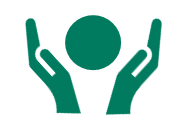 The total number of beneficiaries by projects
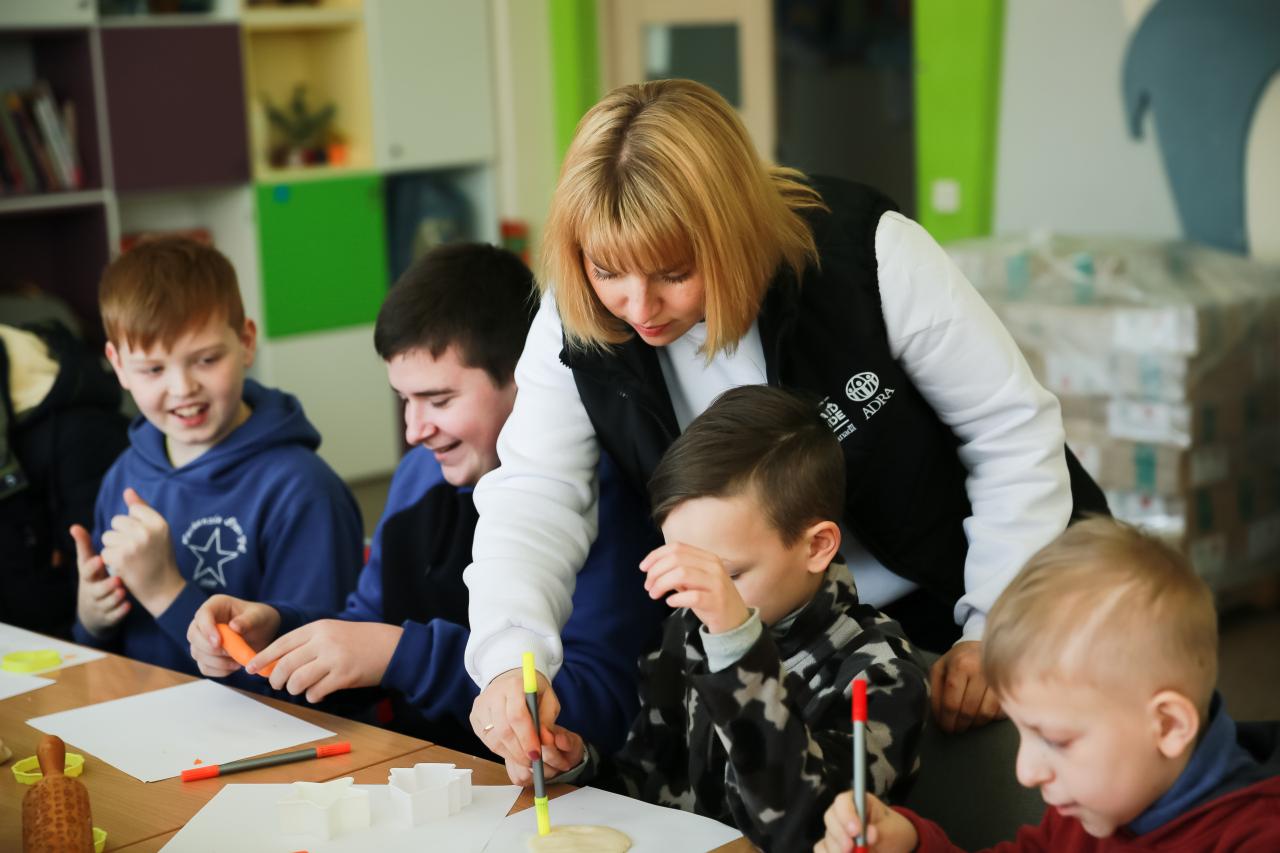 PSS
Assistance for children with disabilities
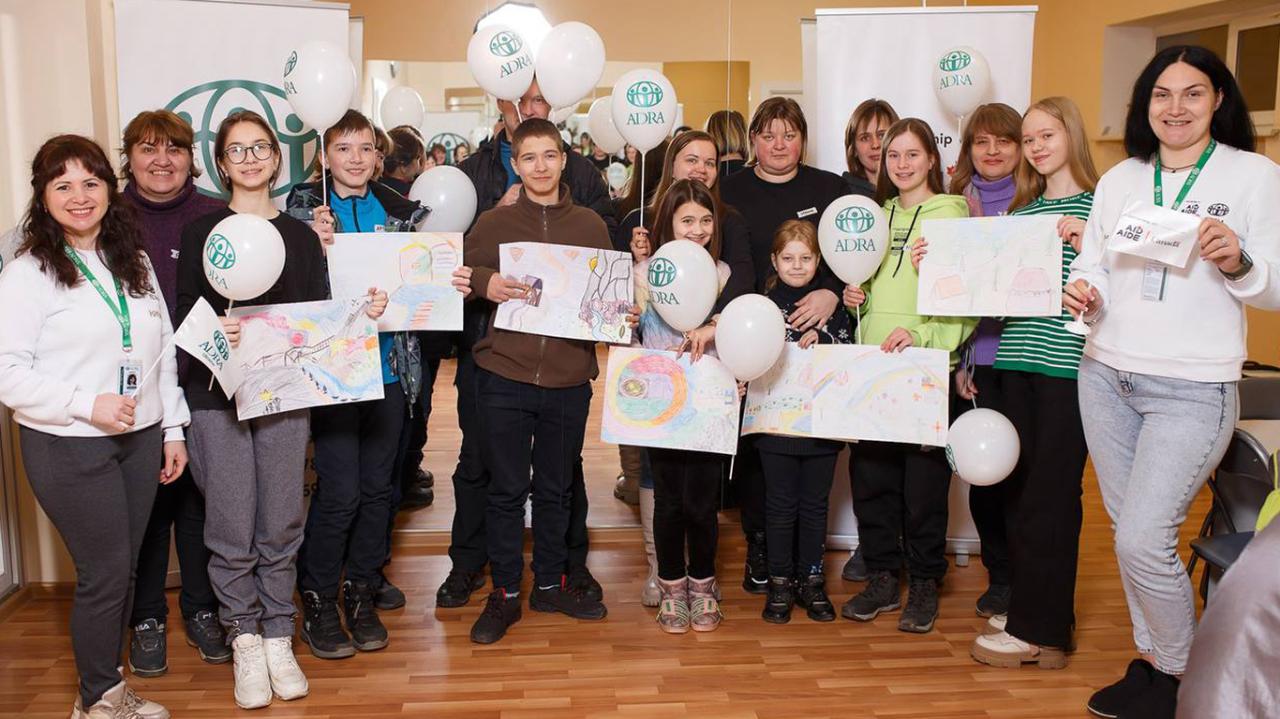 PSS
Assistance for internally displaced children
MPCA (cash assistance)
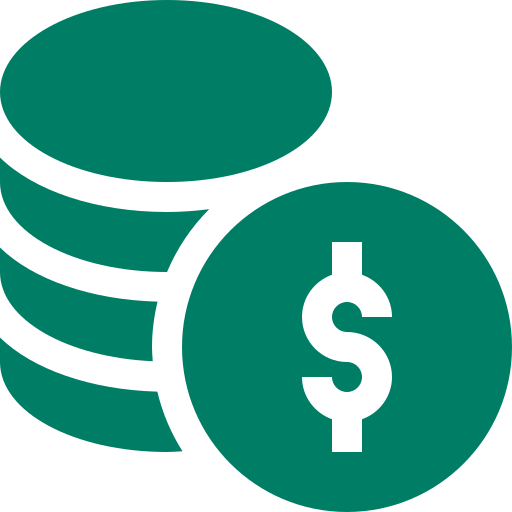 83 289 people
Cash statistics (number of beneficiaries)
have received cash assistance (MPCA) in total of $15 Mio
Cash statistics (number of beneficiaries)
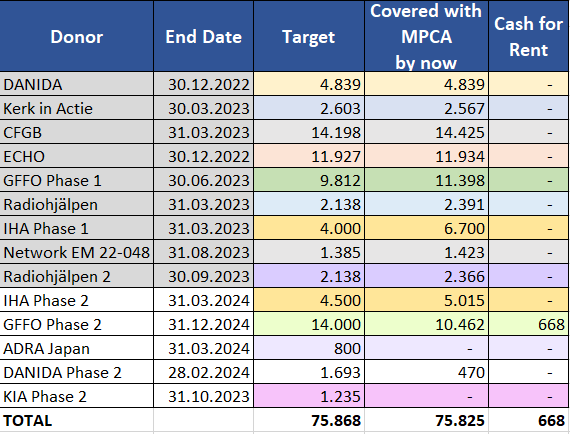 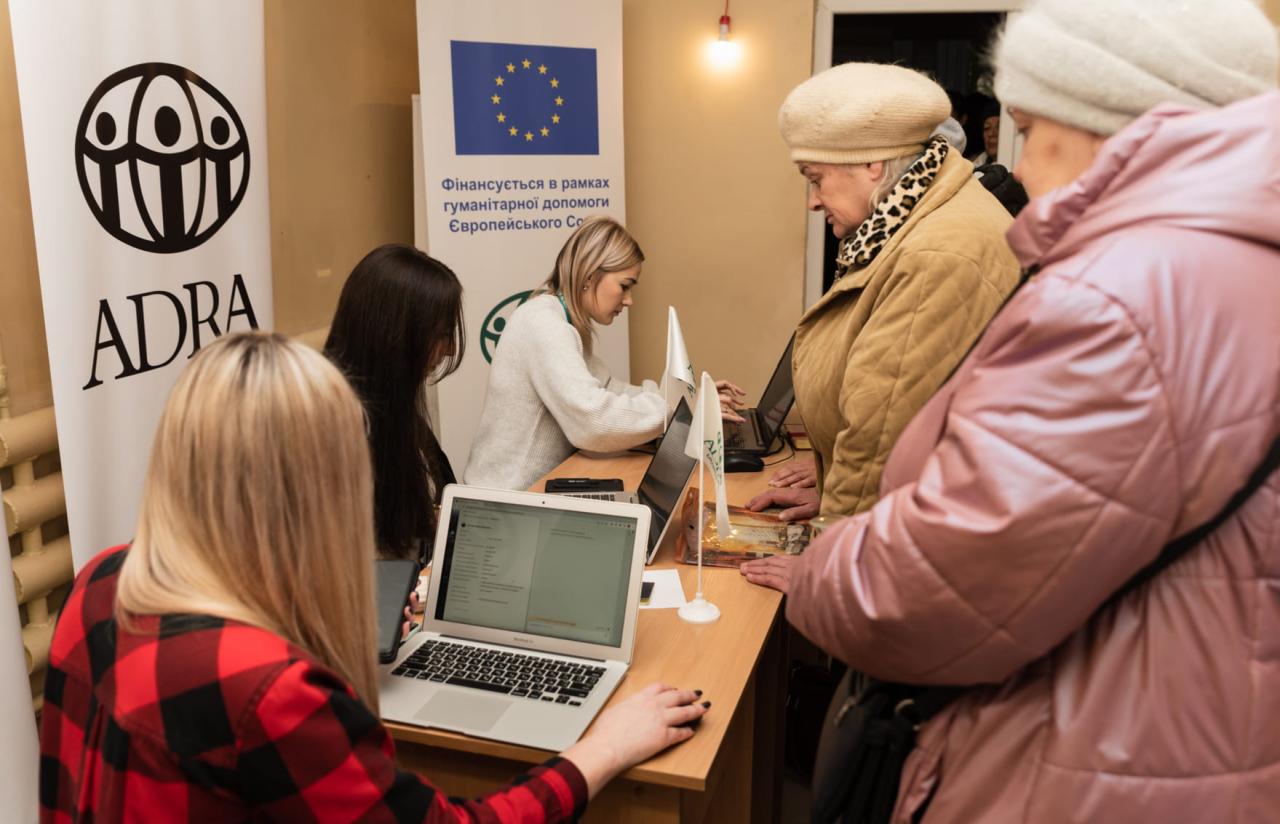 Cash
Offline cash assistance registration
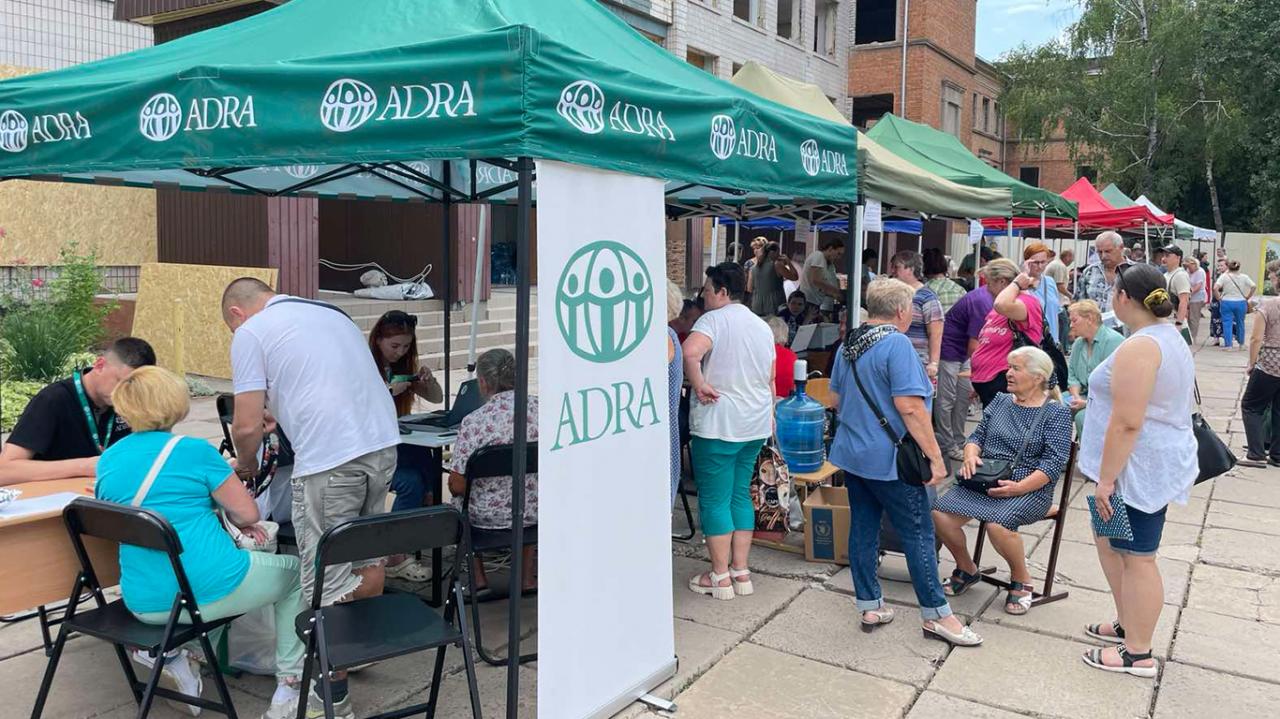 Cash
MPCA registration after the missile attack
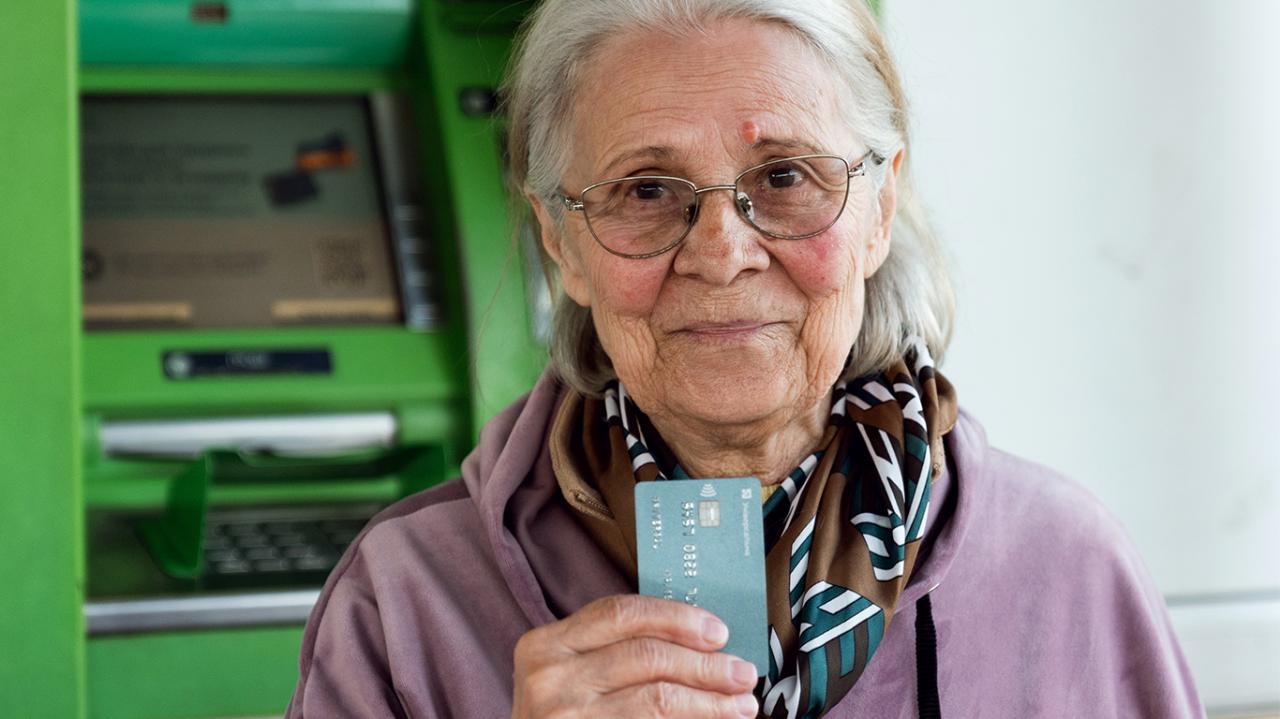 Cash
ADRA Ukraine beneficiary who has received the MPCA
Food Security
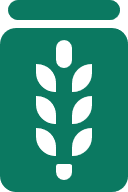 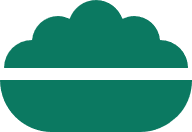 We are successfully distributed:
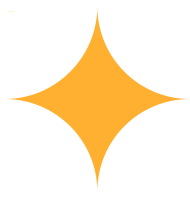 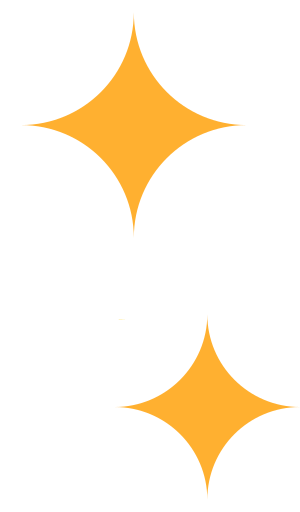 Food kits: 166 046 tons
Food vouchers: 221 227 pcs
Food Security
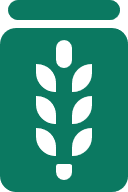 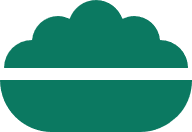 The total number of beneficiaries
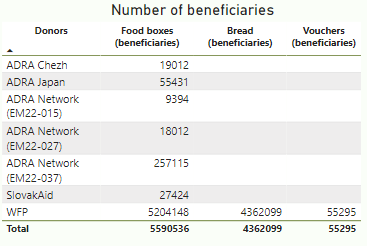 Food Security
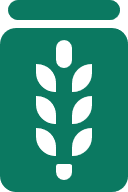 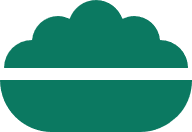 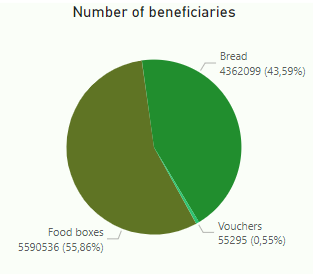 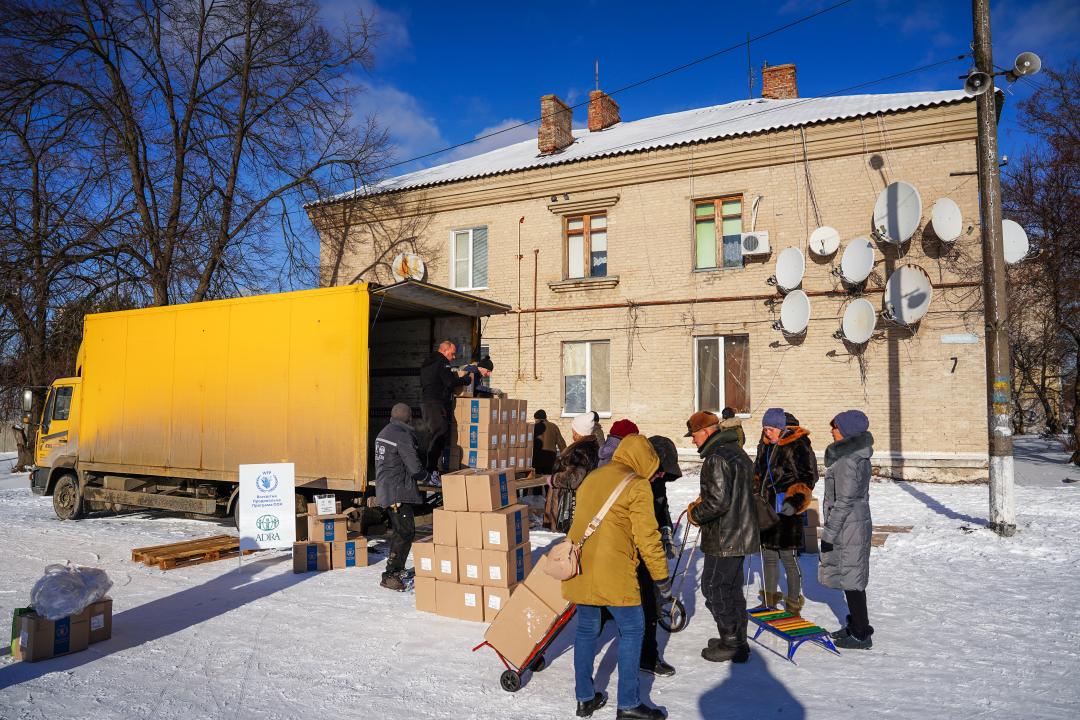 Food Security
Distribution of food kits
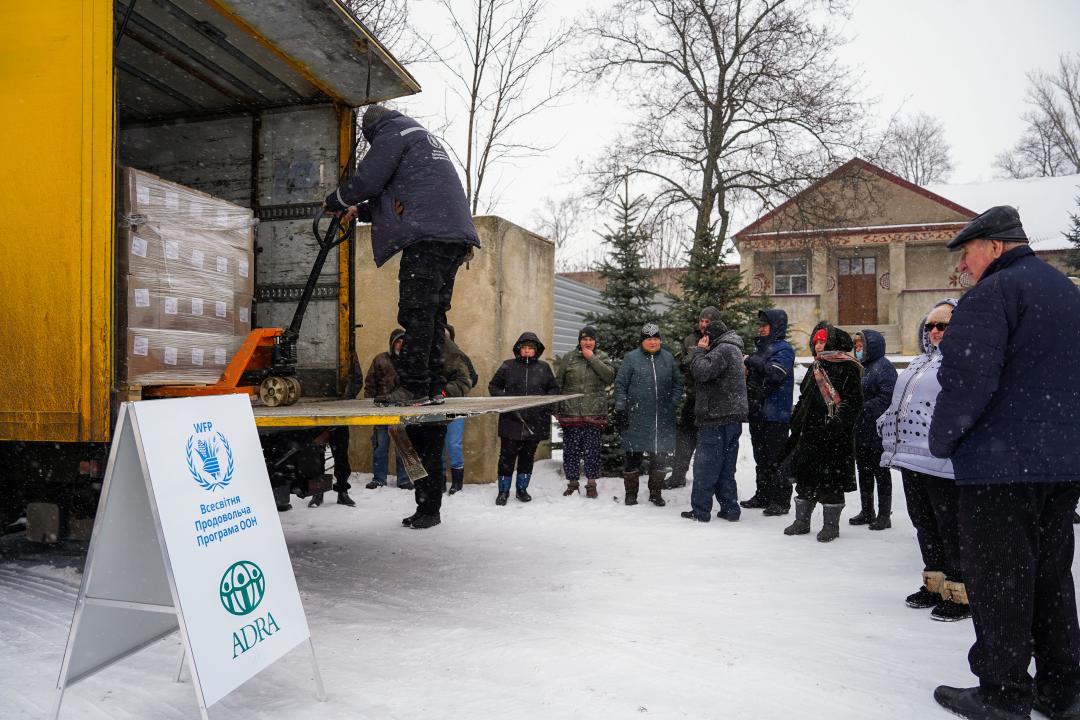 Food Security
Distribution of food kits
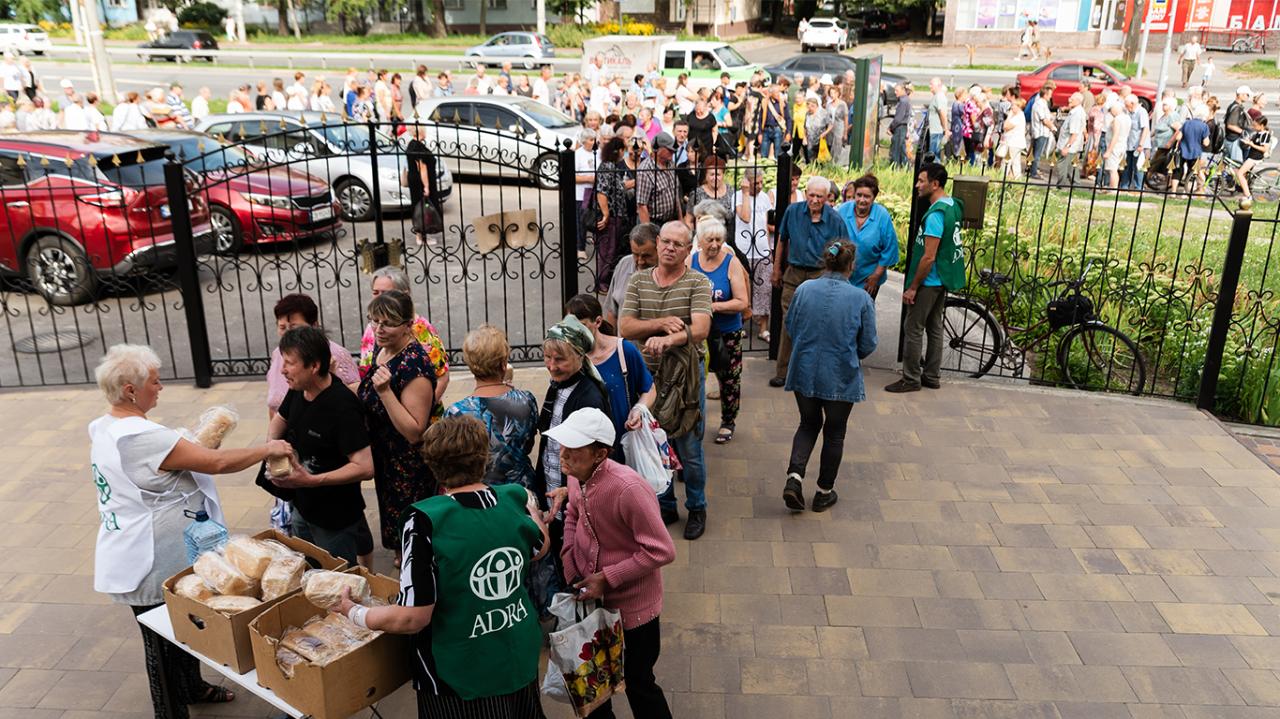 Food Security
Distribution of bread loaves
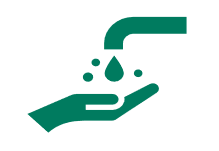 WASH (water, sanitation and hygiene)
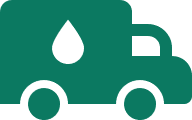 99 715 of bottled water was delivered
35 532 people have received hygiene kits
6 of wells were drilled
11 of water purification systems were installed
40 784 people have received access to drinking water
WASH
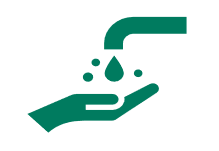 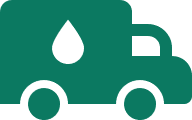 The total number of beneficiaries
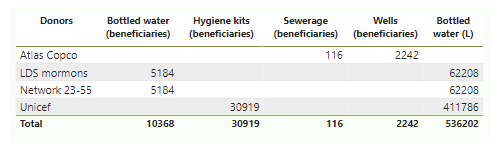 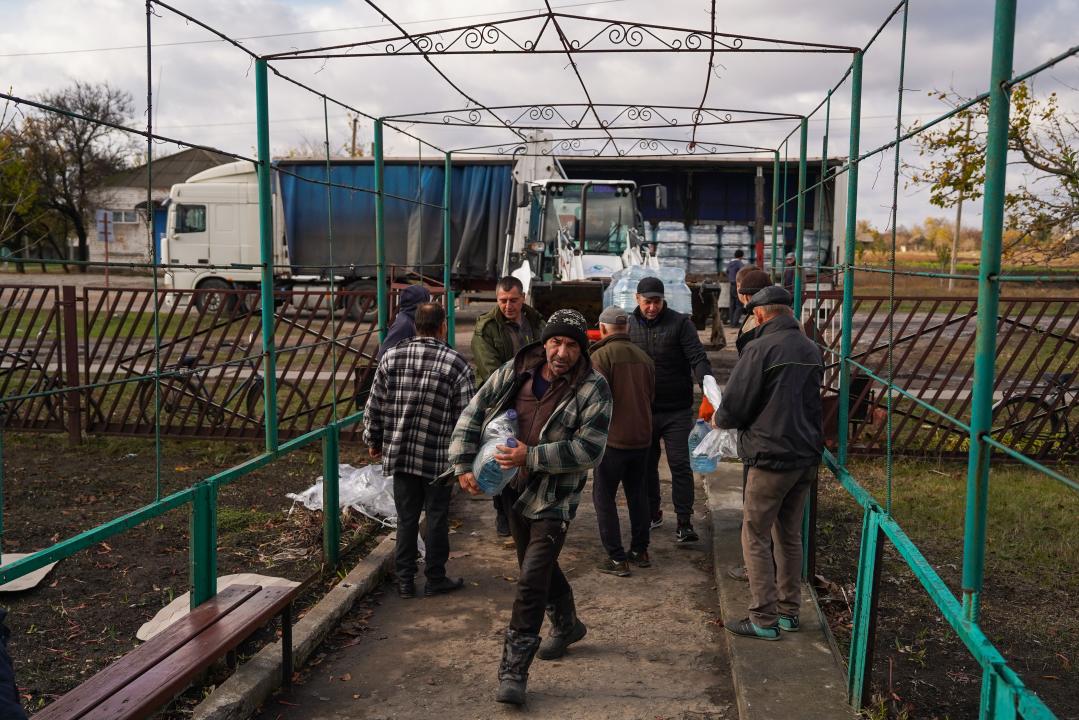 WASH
Distribution of bottled water
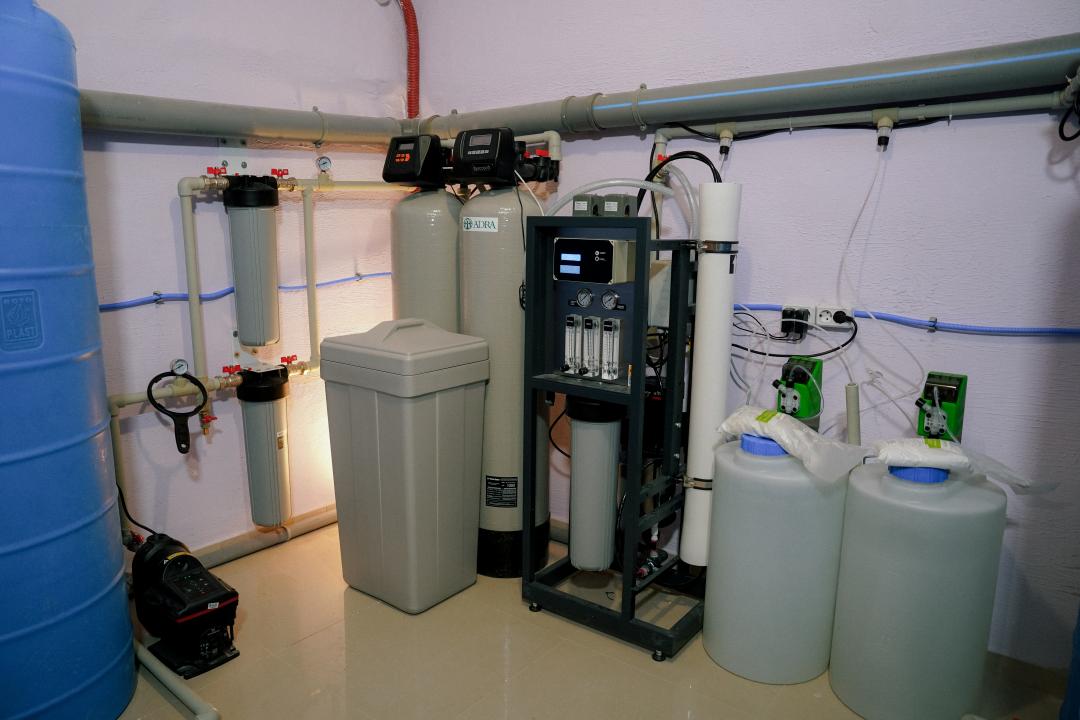 WASH
water purification system
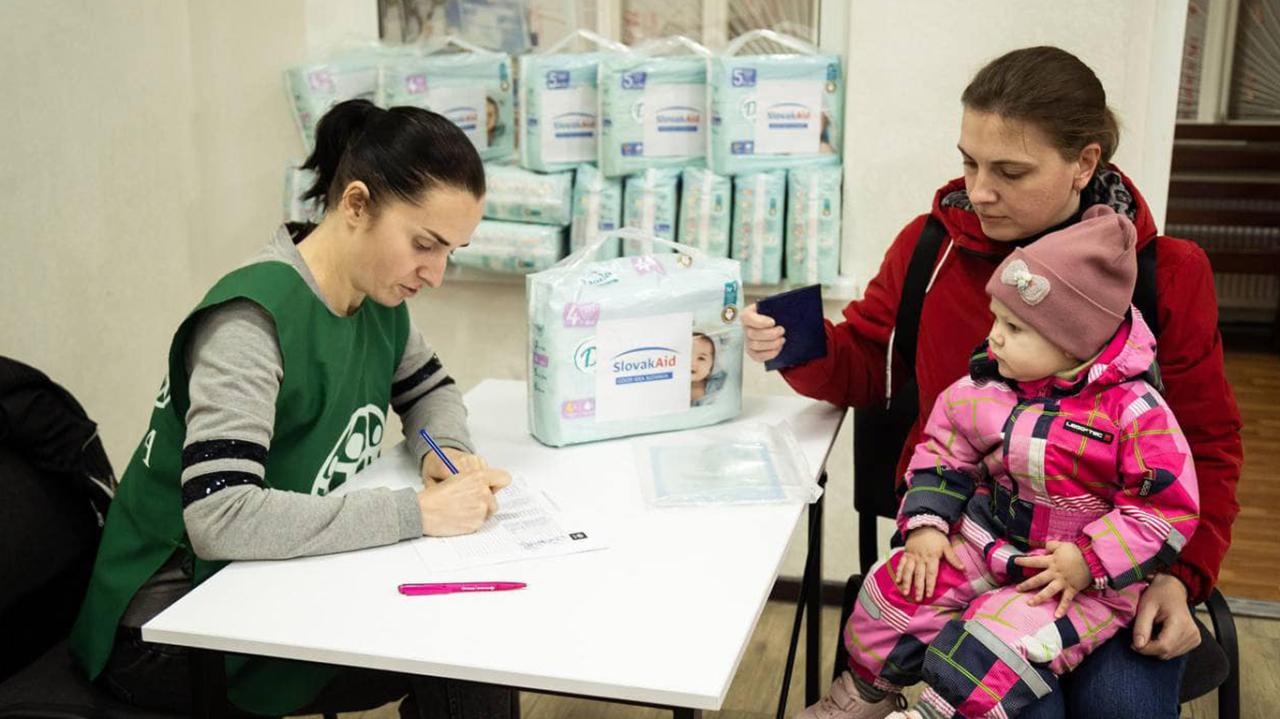 WASH
Distribution of hygiene kits
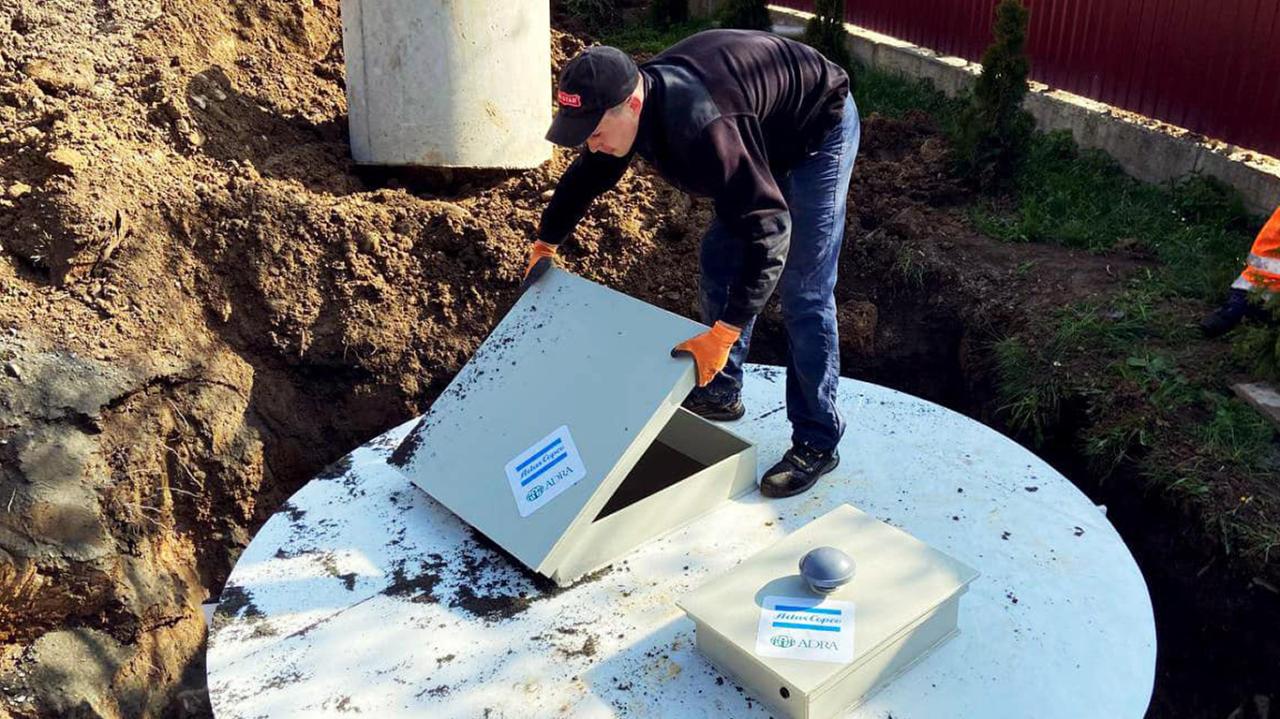 WASH
Intallation of a sewer system
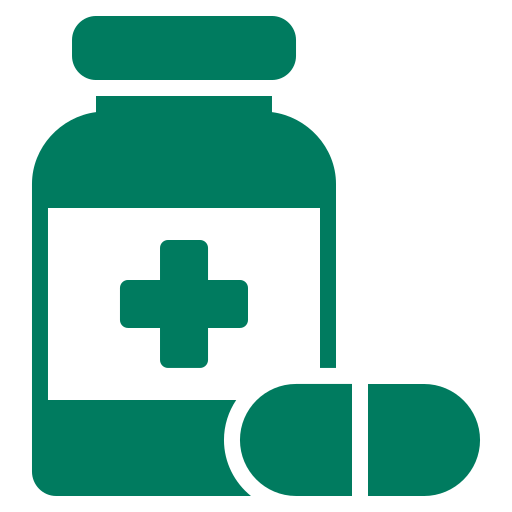 Health
We are successfully distributed to the hospitals:
3 trucks of medical supplies
39 medical equipment
16 generators (50 to 160 kW)
336 wheelchairs for beneficiaries
Health
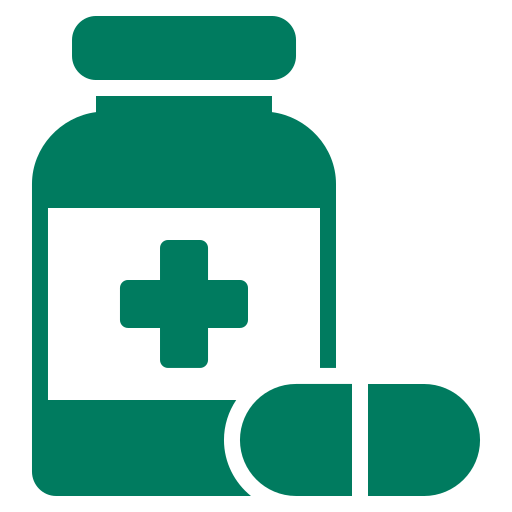 The total number of distributed pieces
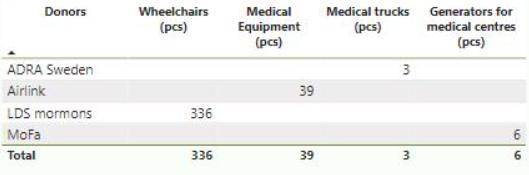 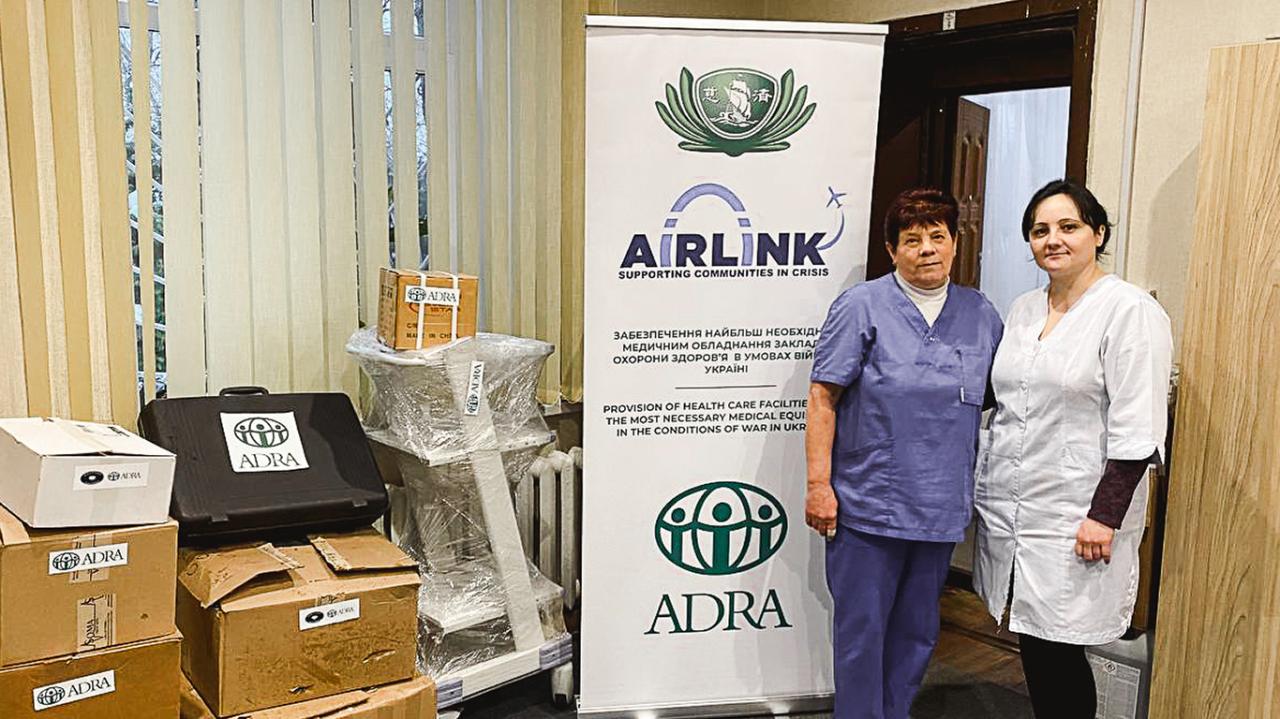 Health
Distribution of medical equipment
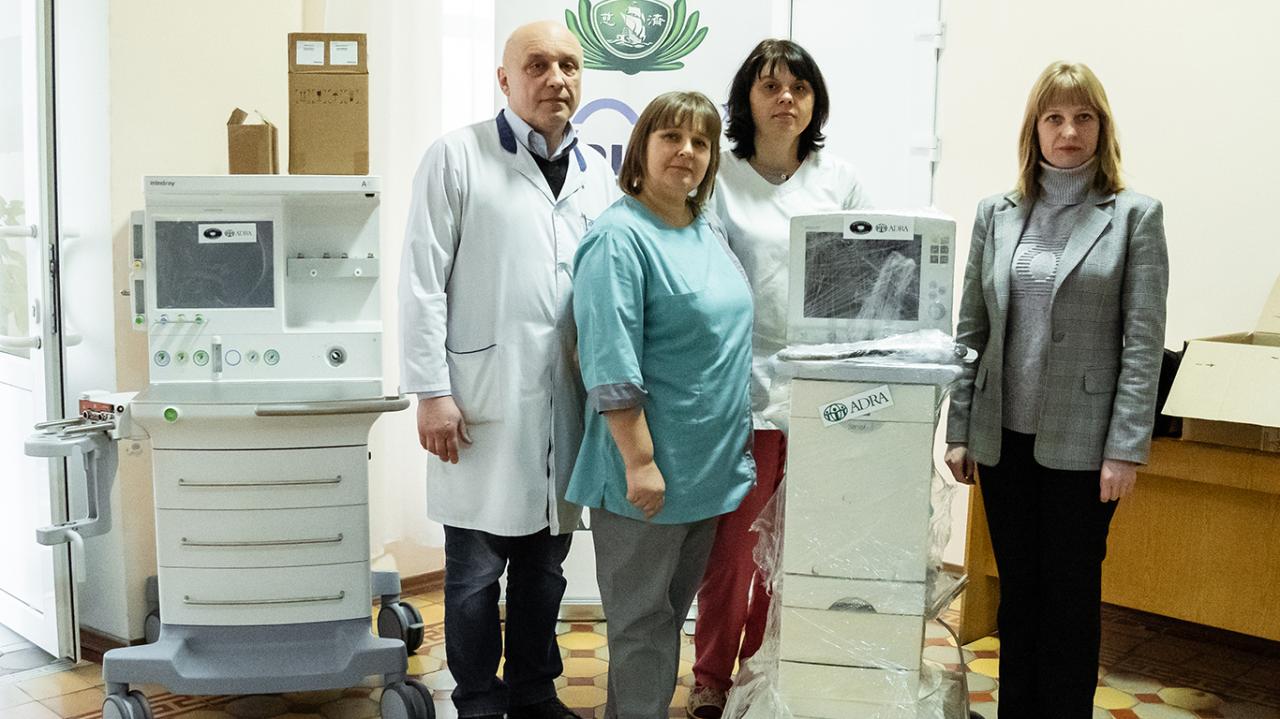 Health
Distribution of medical devices
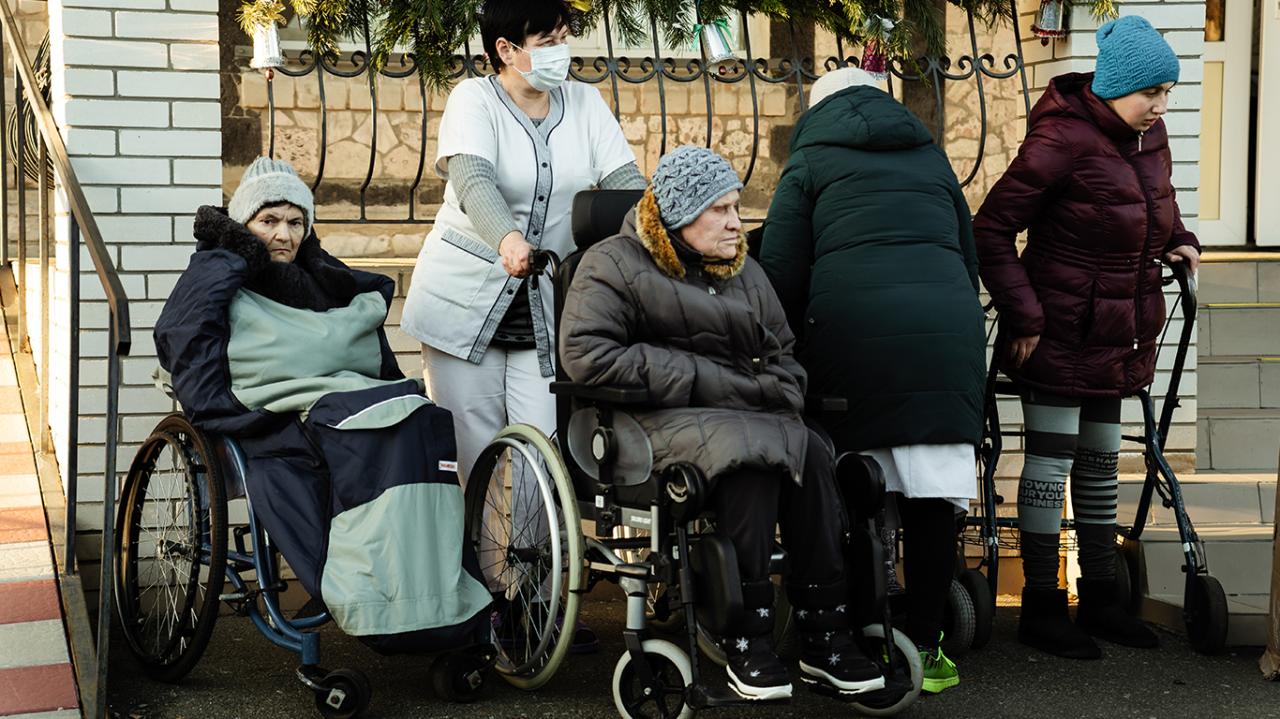 Health
Distribution of wheelchairs
16 projects were successfully completed in 2023 year
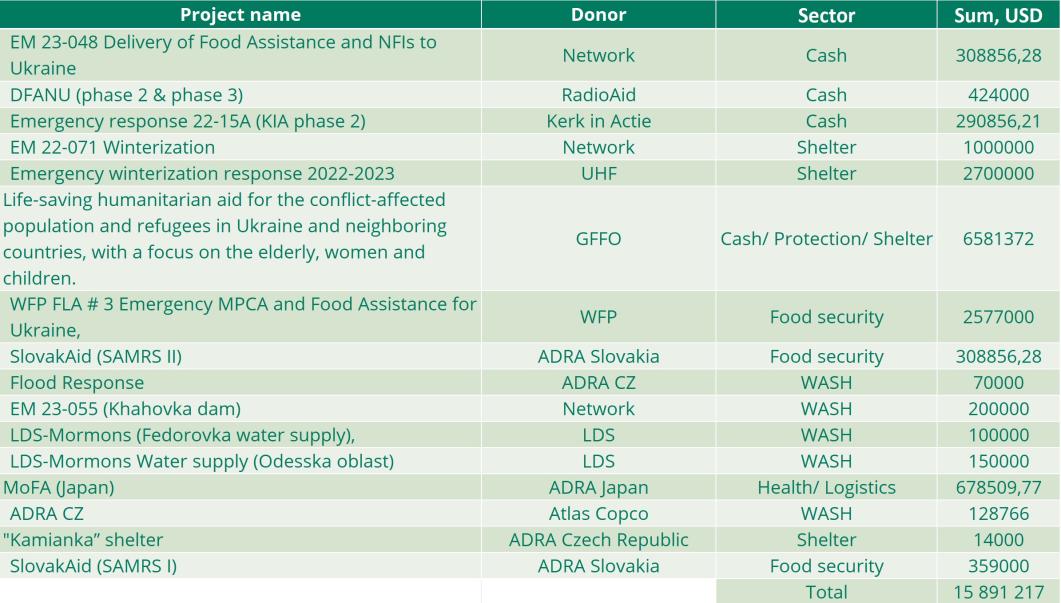 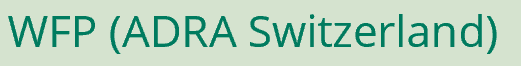 Projects currently being implemented
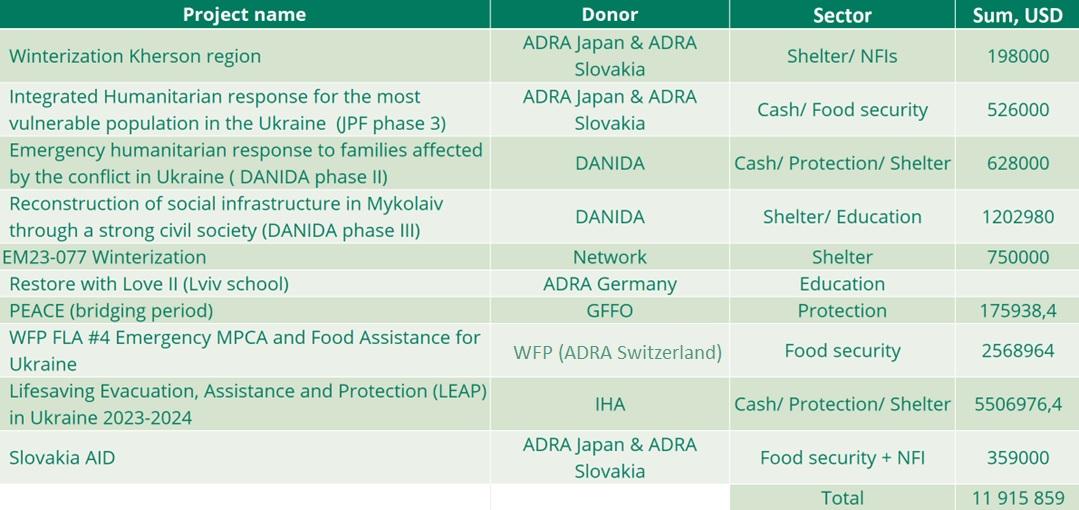 Coordination and Partnership
ADRA Ukraine is represented in the following clusters:
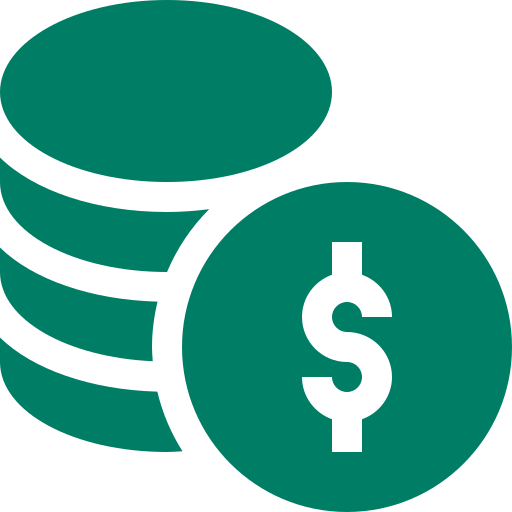 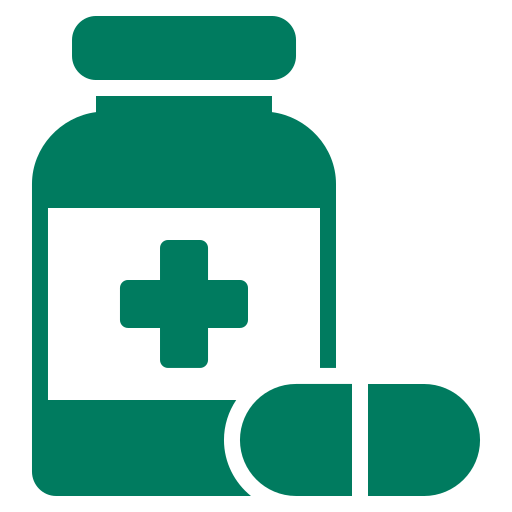 Cash working group
Health
Protection
Logistics
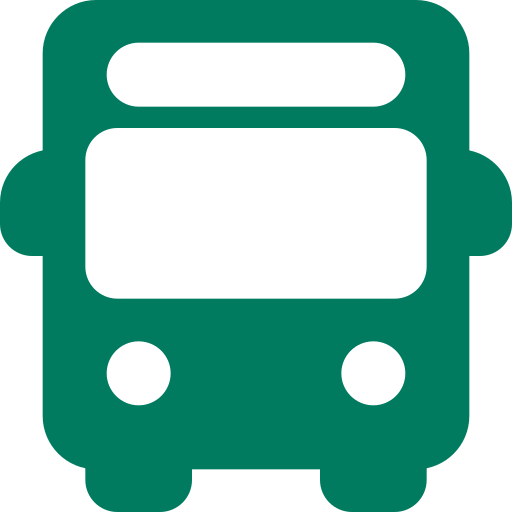 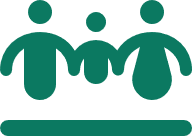 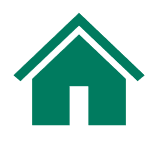 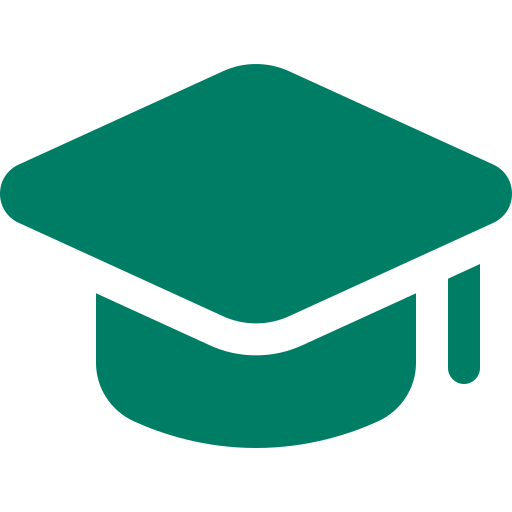 Shelter
Education
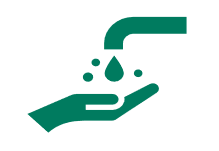 Food Security
& Livelihoods
WASH
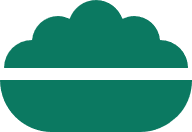 Coordination and Partnership
ADRA Ukraine maintains liaison with:
Local NGOs
UN agencies
Hope Media Group
ASD Church Network
InterAction Ukraine Working Group
Local & National Governments
List of Partners and Donors
ADRA Austalia
ADRA Austria
ADRA Brazil
ADRA Bulgaria
ADRA Canada
ADRA China
ADRA Croatia
ADRA Czech Republic
ADRA Denmark
ADRA Fidji
ADRA Finland
ADRA France
ADRA Germany
ADRA Great Britain
ADRA Italy
ADRA Japan
ADRA Korea
ADRA Netherlands
ADRA New Zealand
ADRA Norway
ADRA Peru
ADRA Philippines
ADRA Poland
ADRA Portugal
ADRA Romania
ADRA Slovakia
ADRA Spain
ADRA Sweden
ADRA Switzerland
ADRA Taiwan
Aktion Deutschland Hilft
Atlas Copco
CFGB
DANIDA
ECHO
FNPC
GFFO
Hope for Ukraine
IHA
Japan Platform
KOA
LDS
MOFA (JP)
Nadacia
OneMed
Radiohjalpen
SlovakAid
UHF
UNHCR
UNICEF
OCHA
USAID
WFP
Humedica
KOA
Thank you for supporting Ukraine!
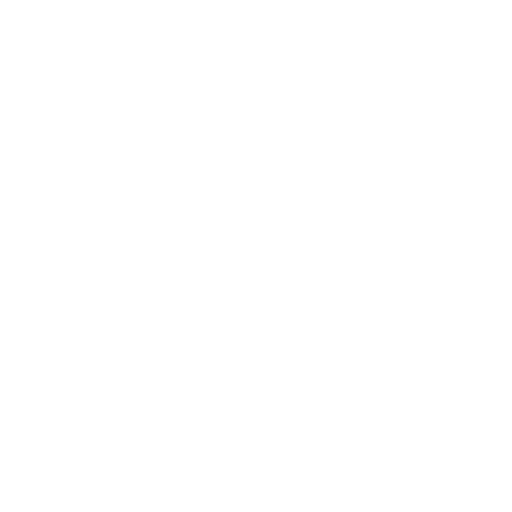 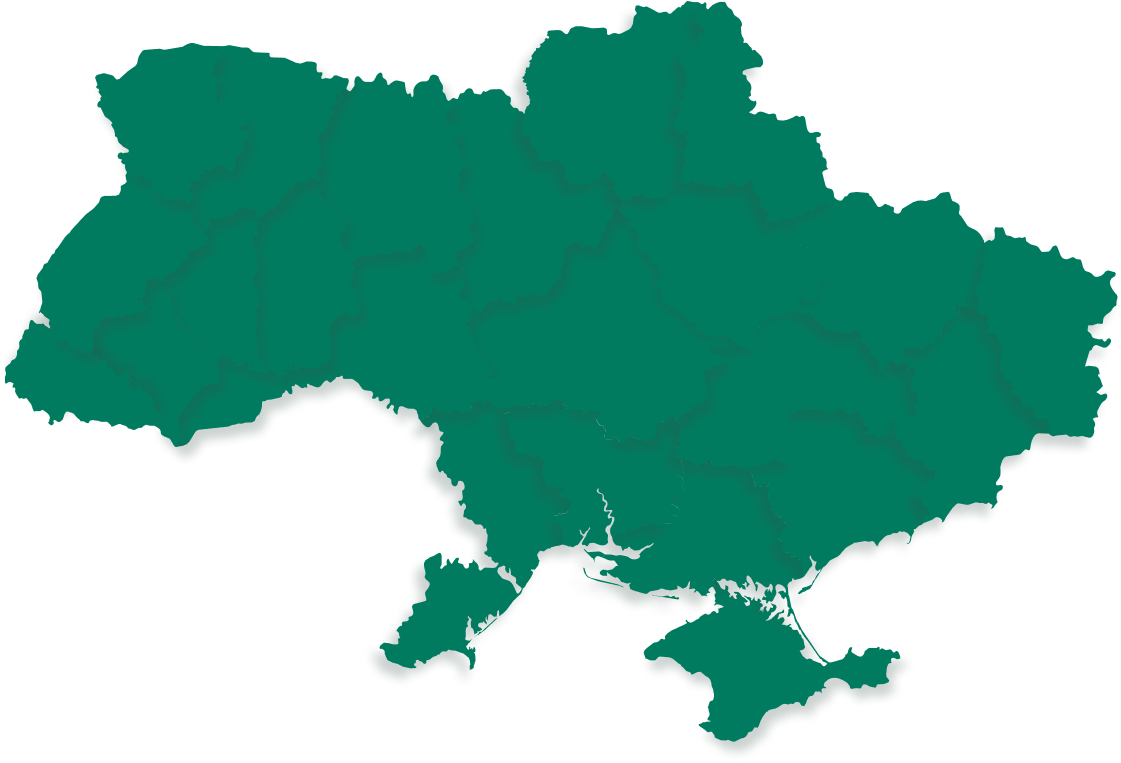 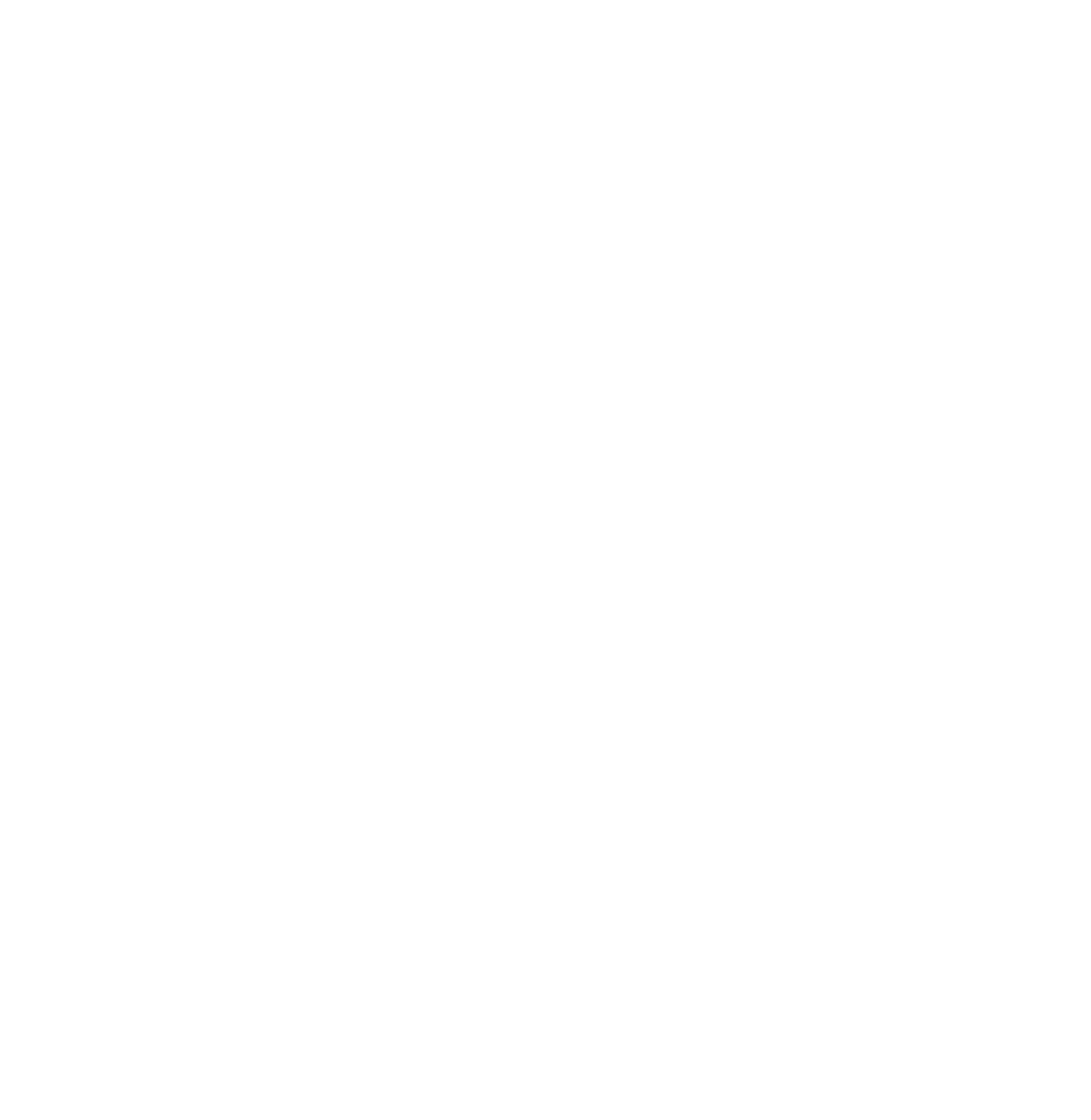